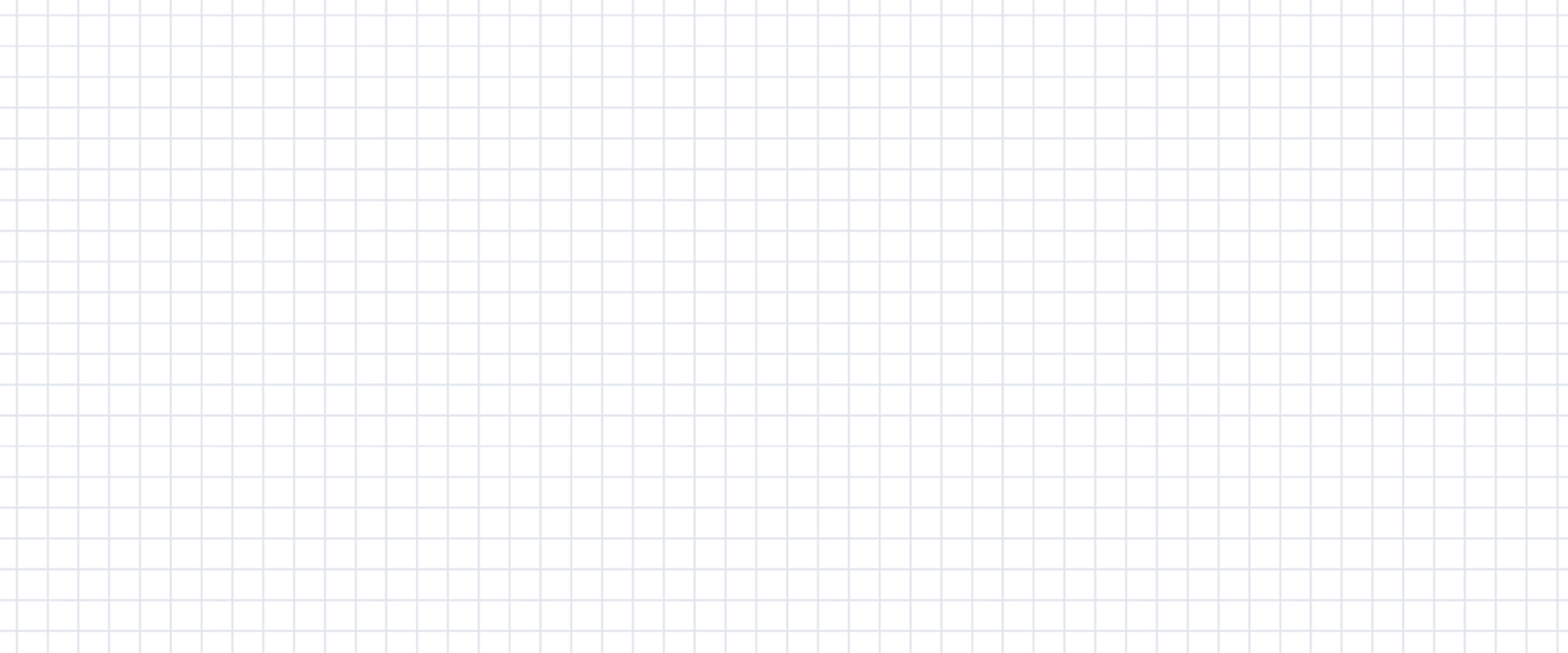 数学
职教高考新实践专题篇·
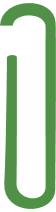 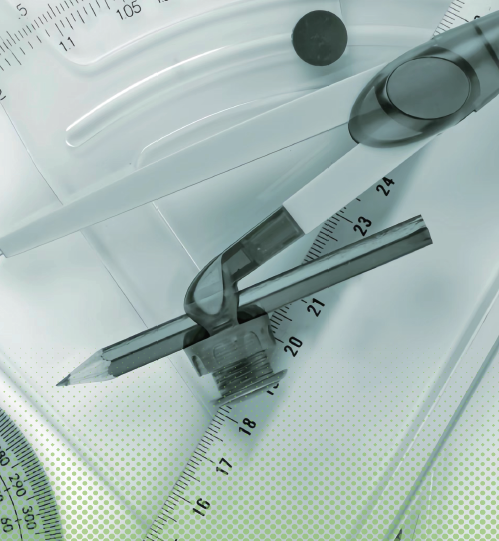 主　编　沈栩竹　祝有冰
第8章测试卷
一、选择题
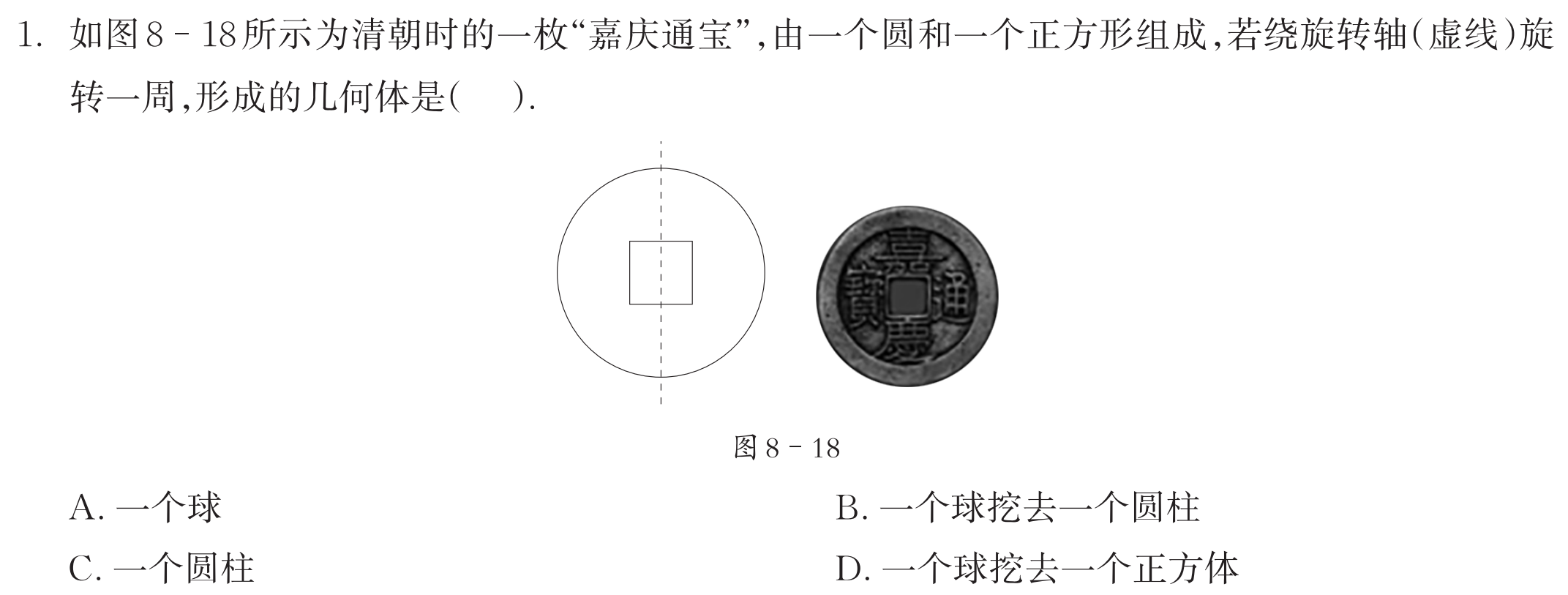 B
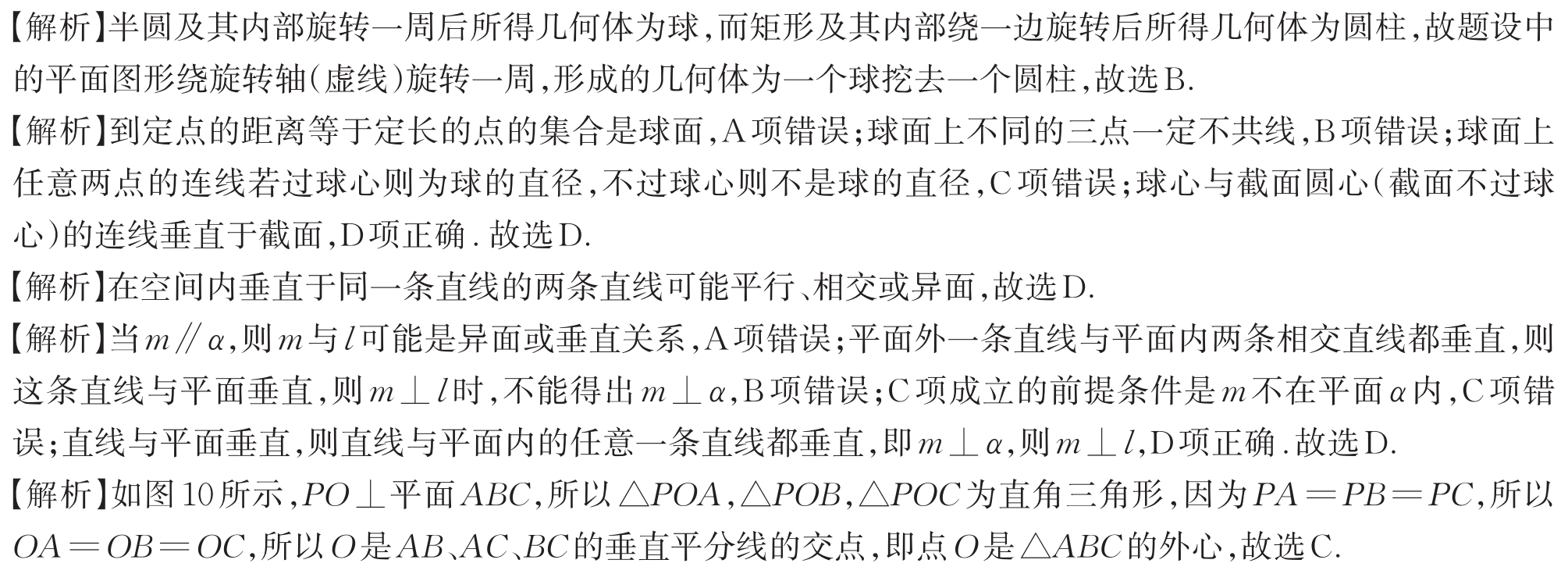 D
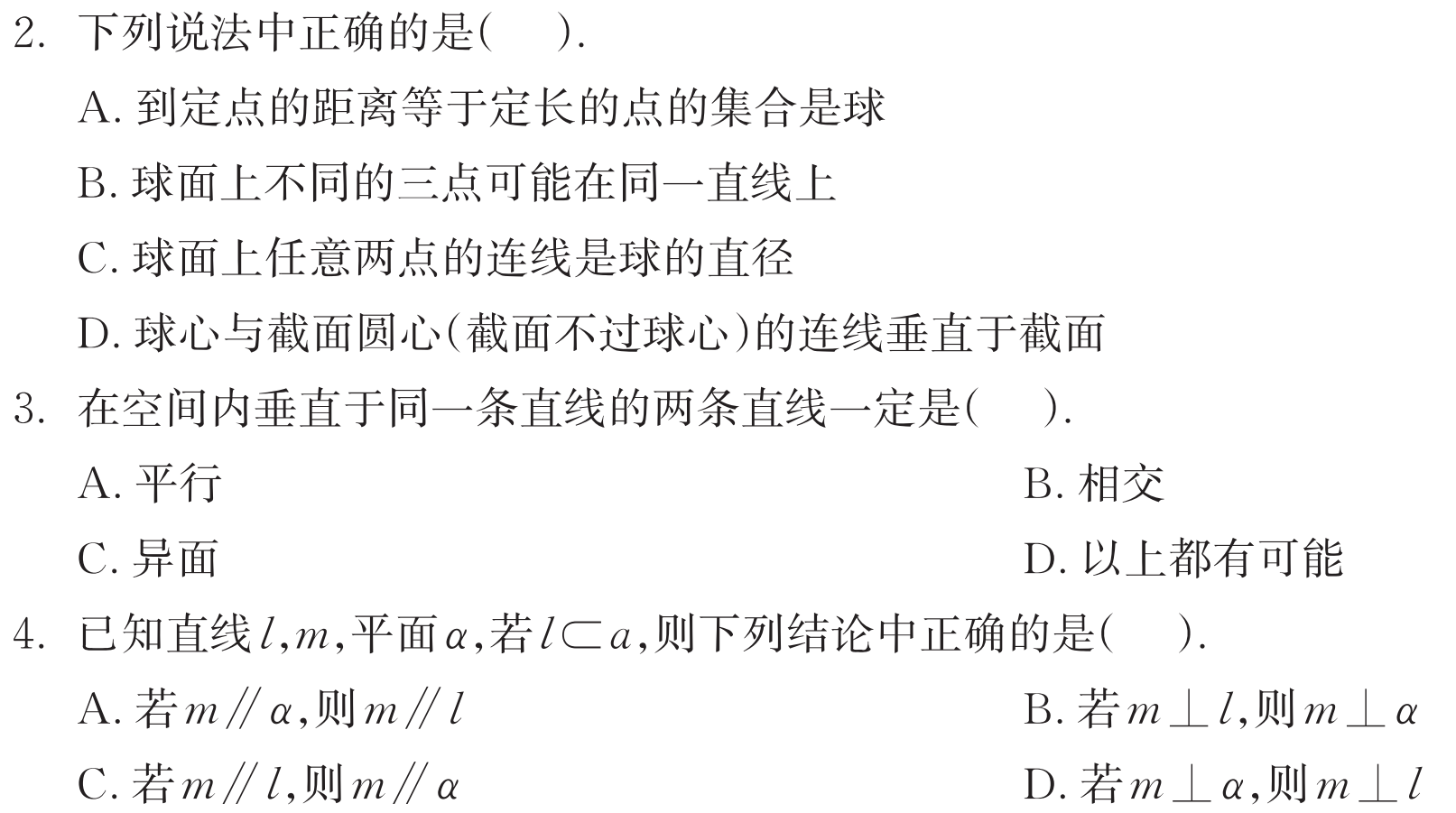 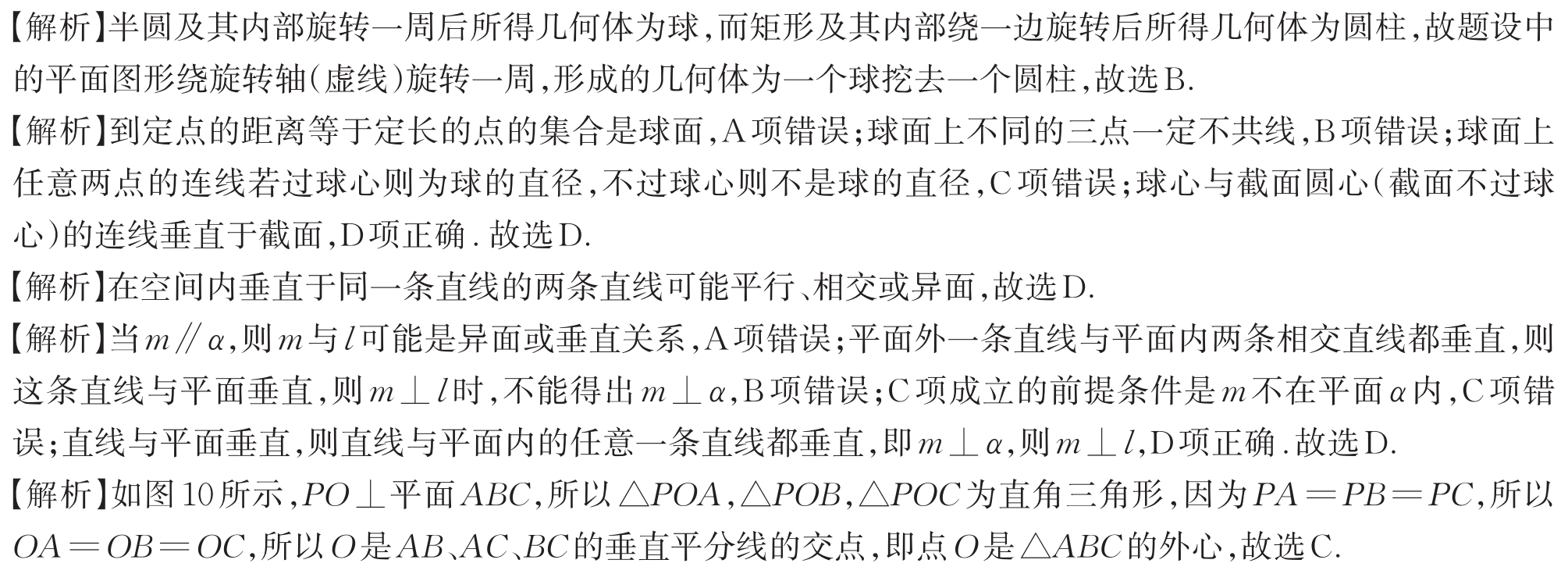 D
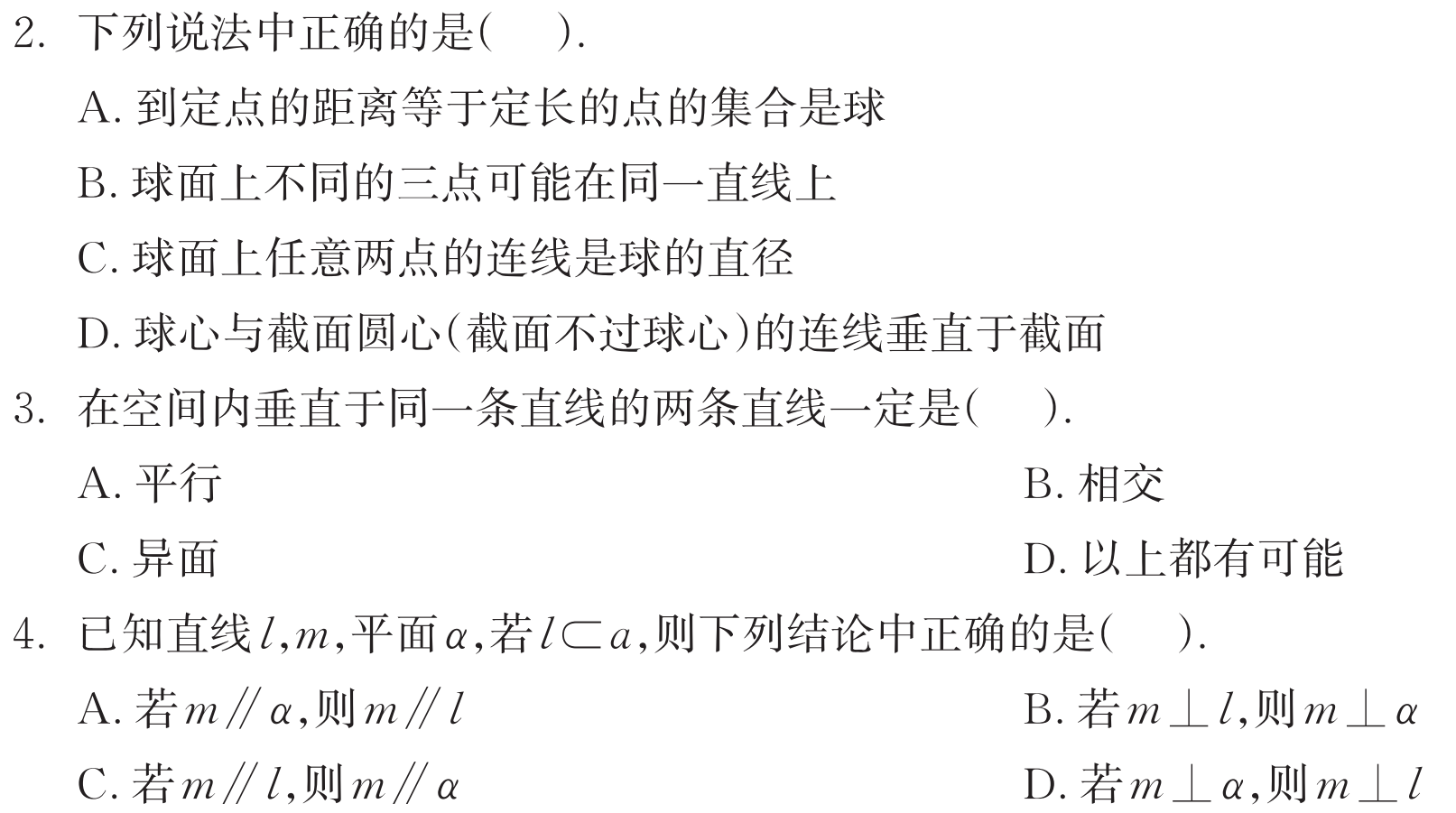 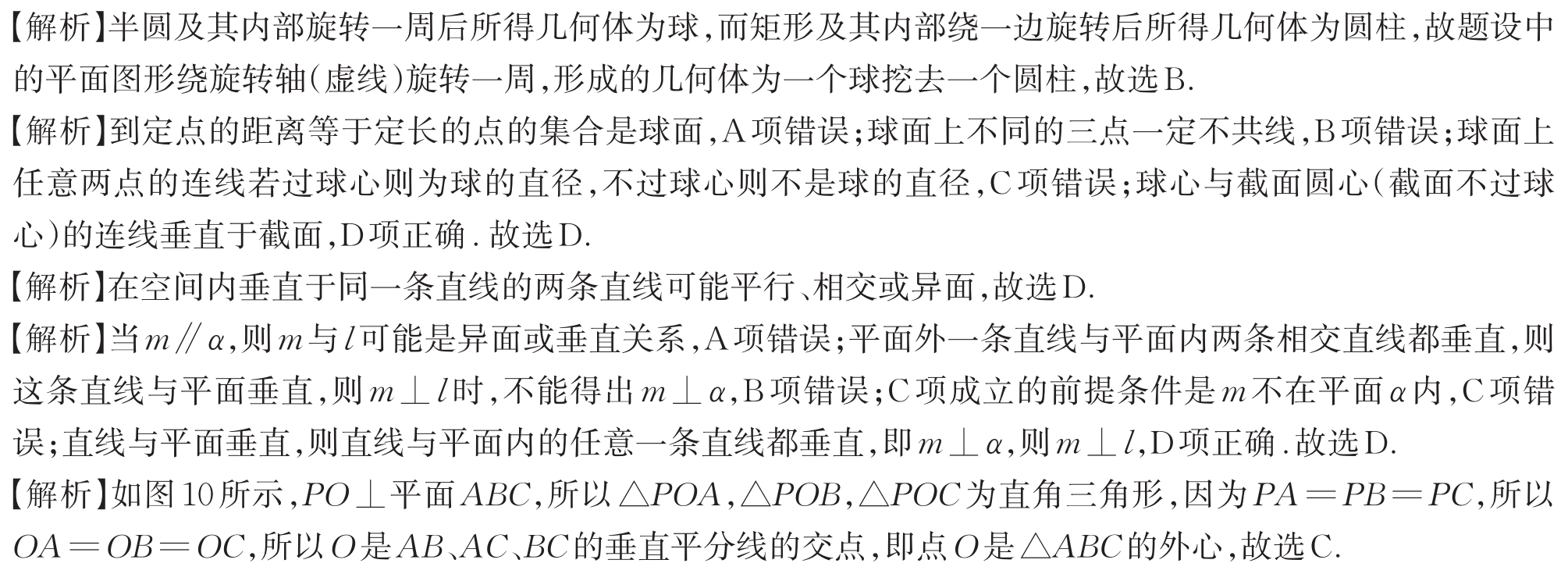 D
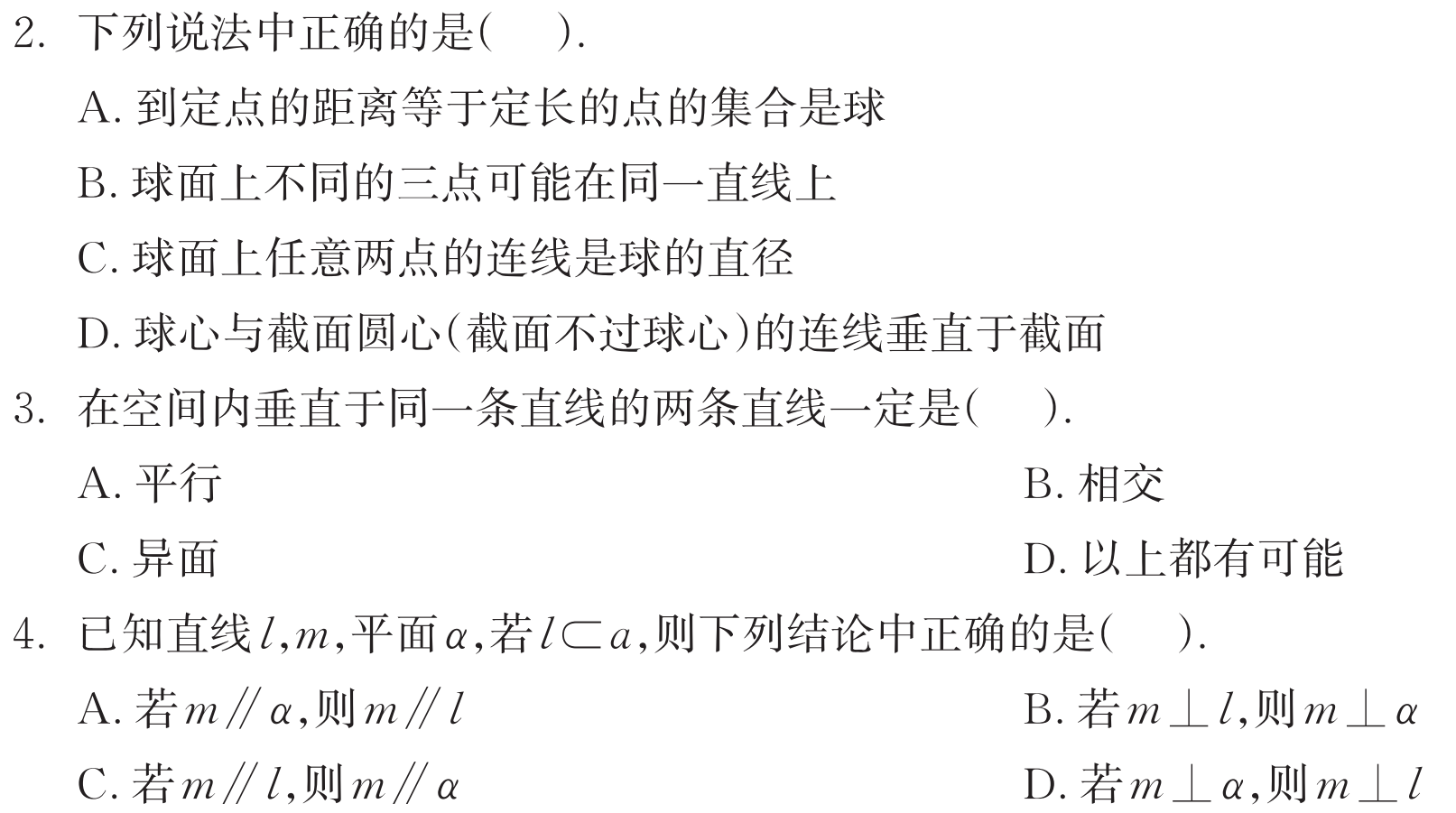 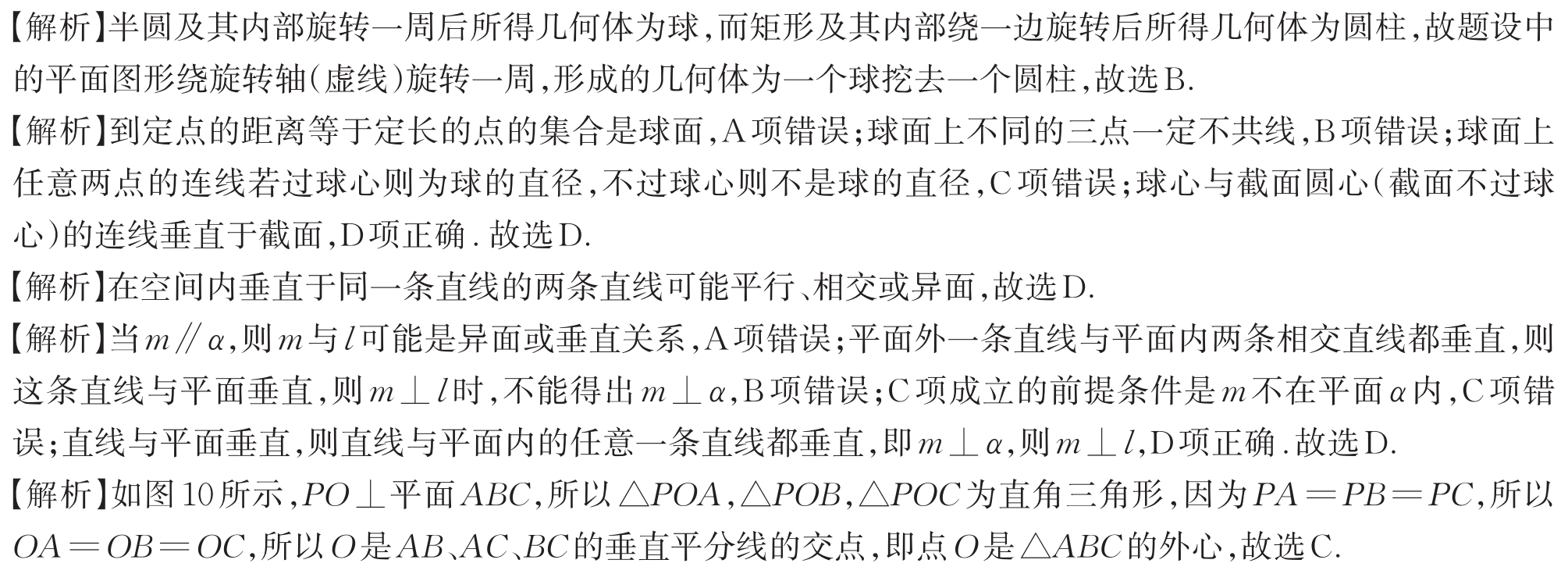 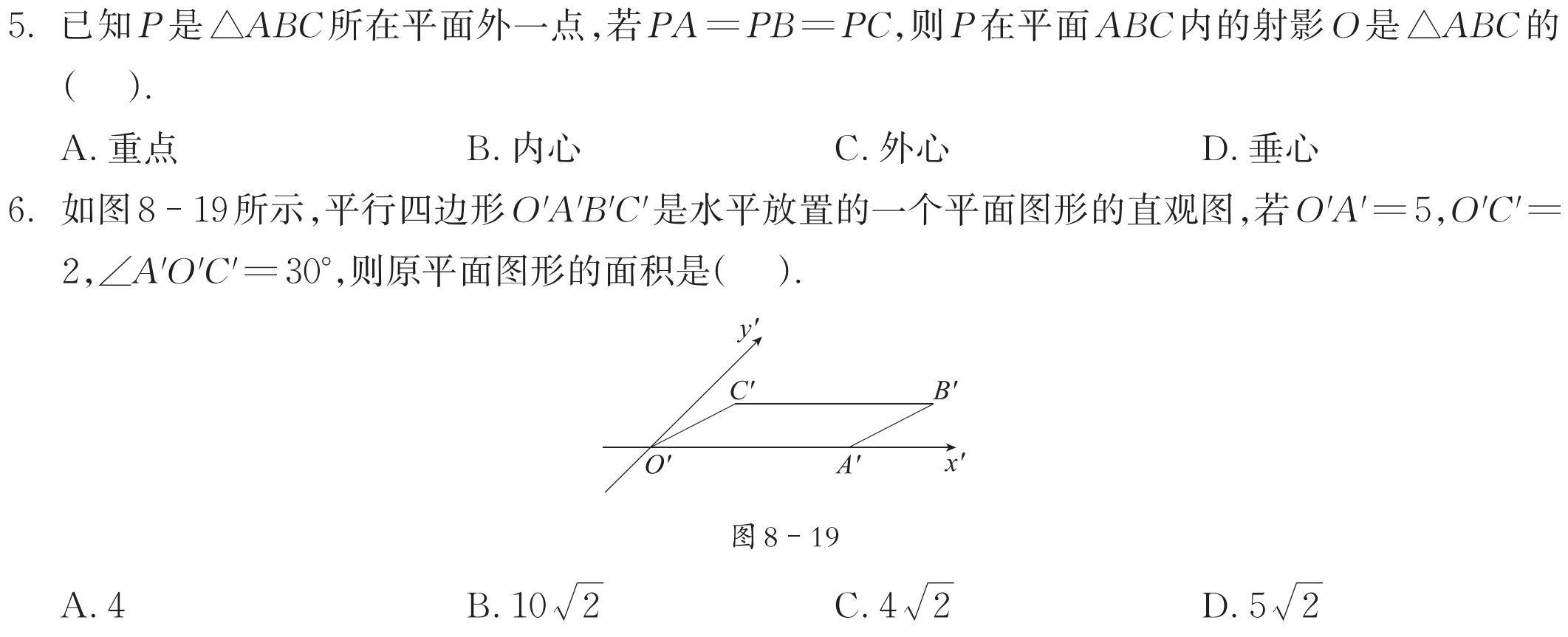 C
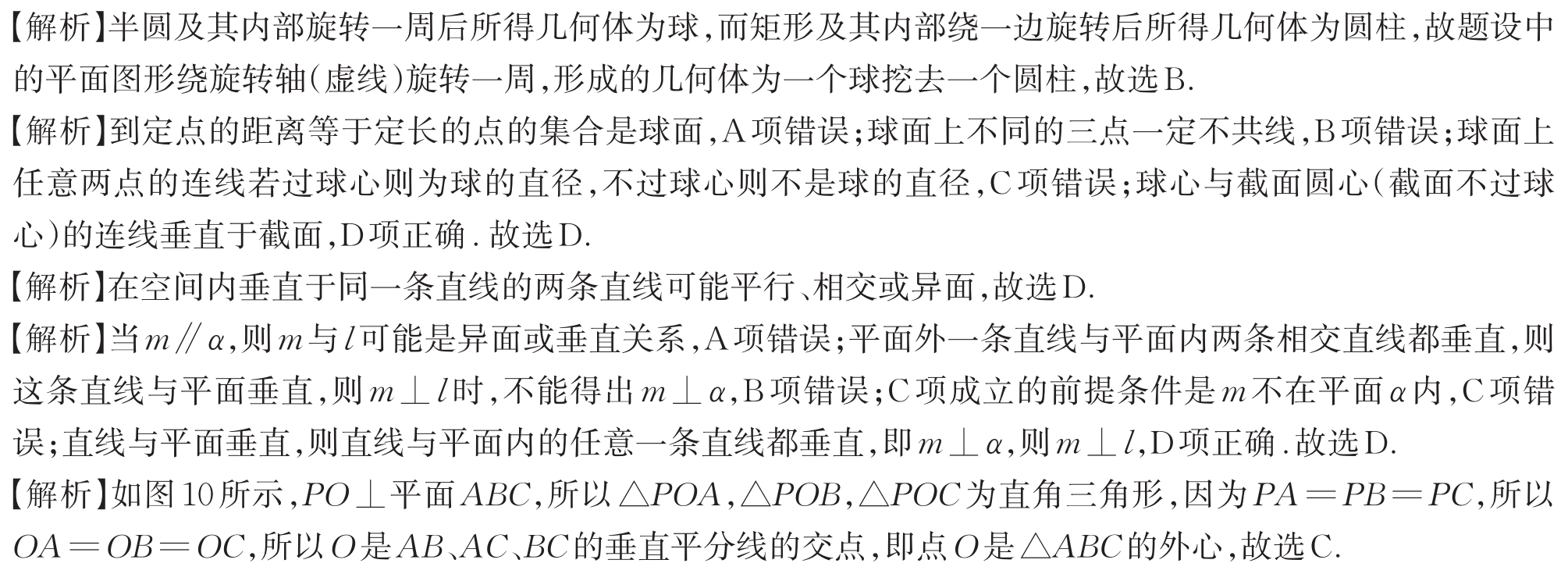 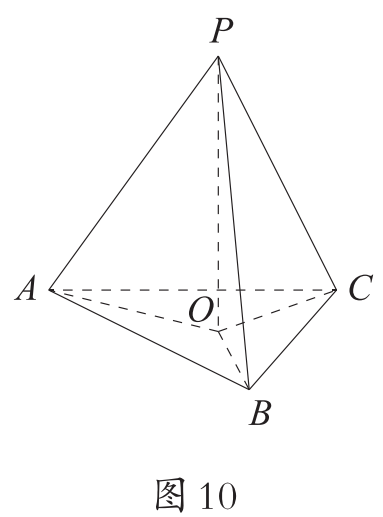 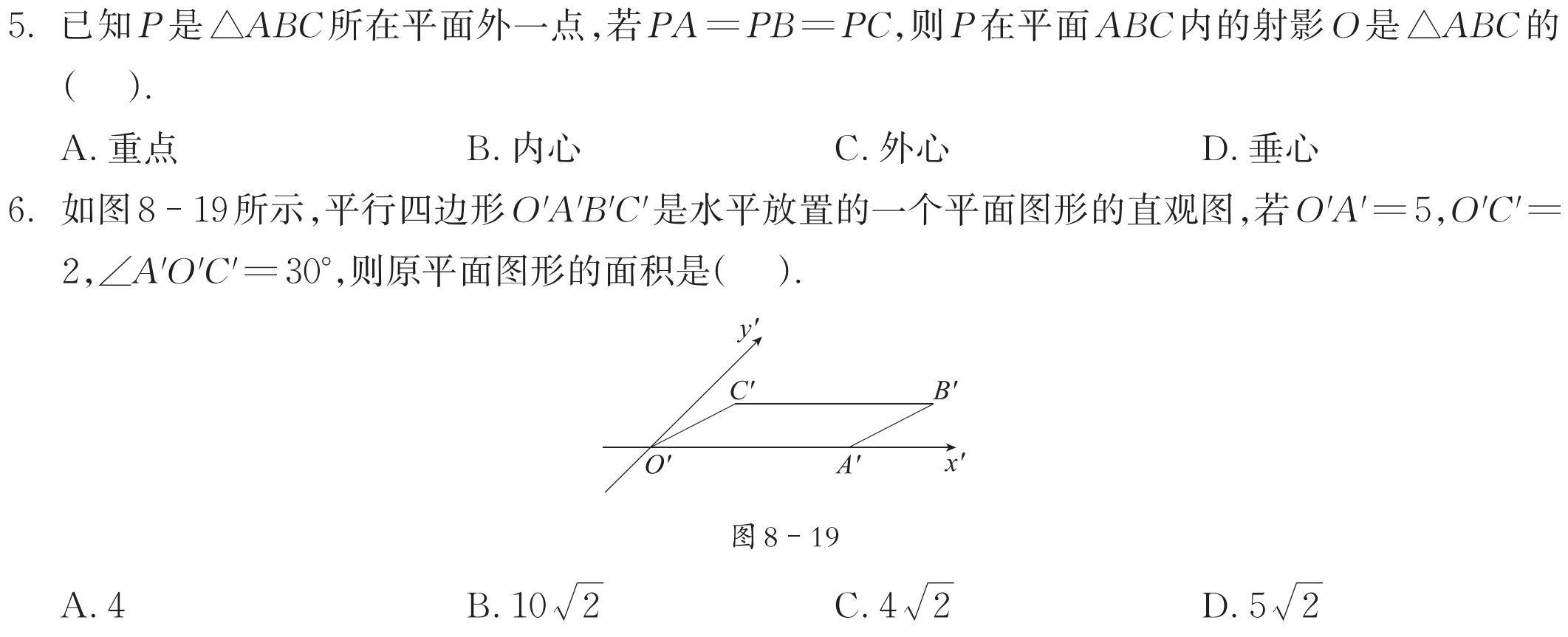 B
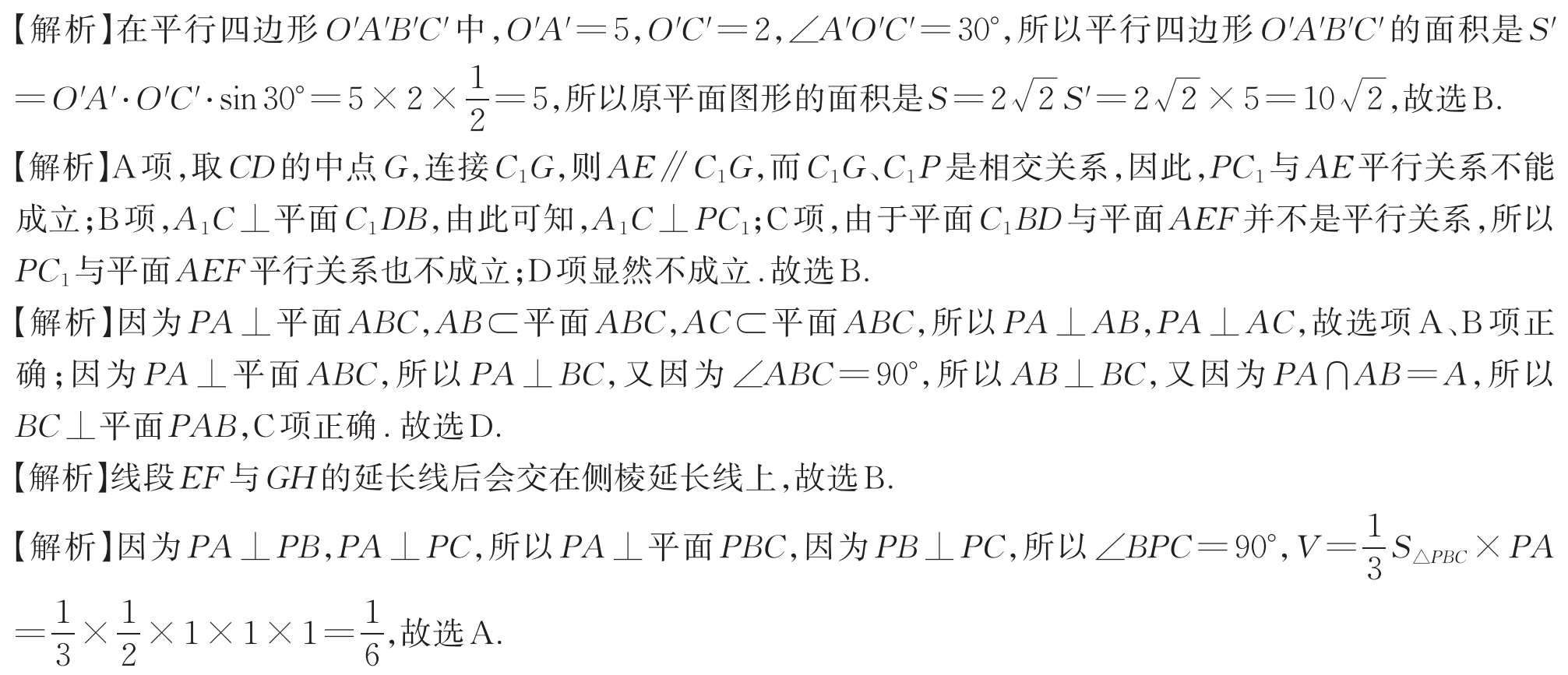 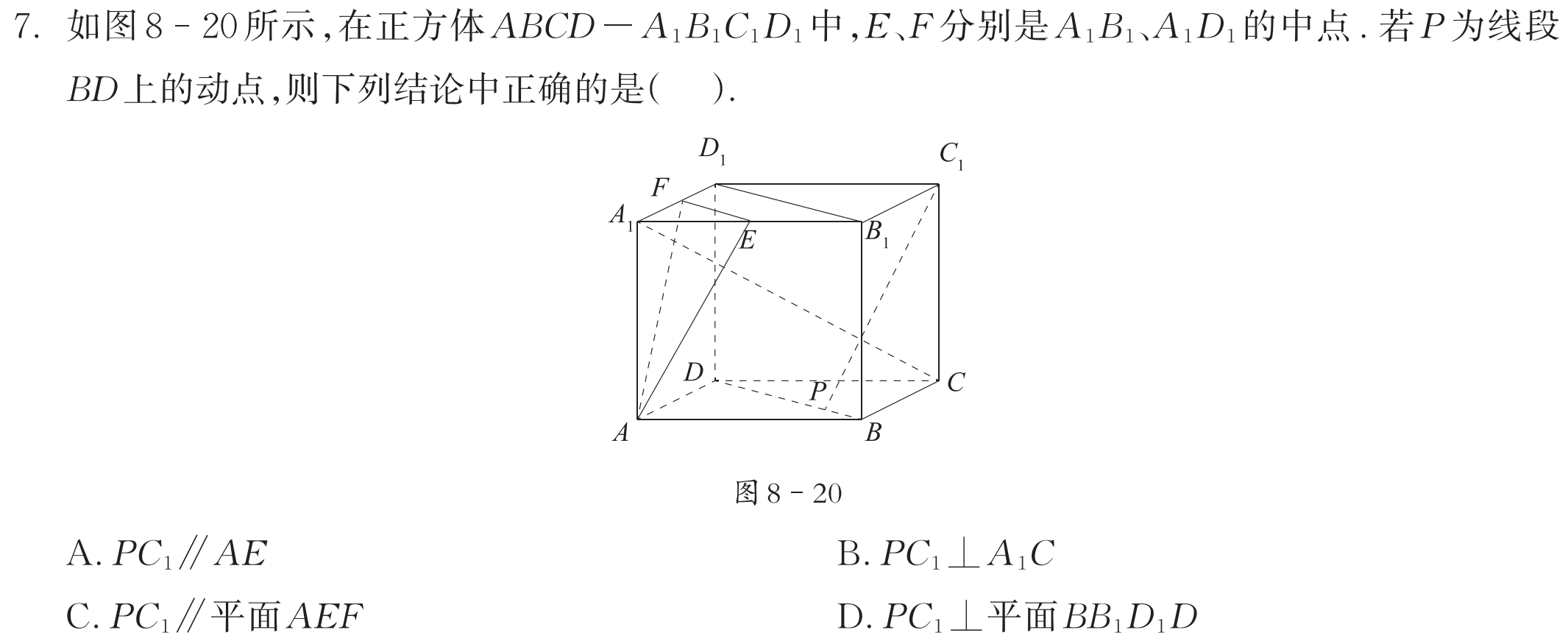 B
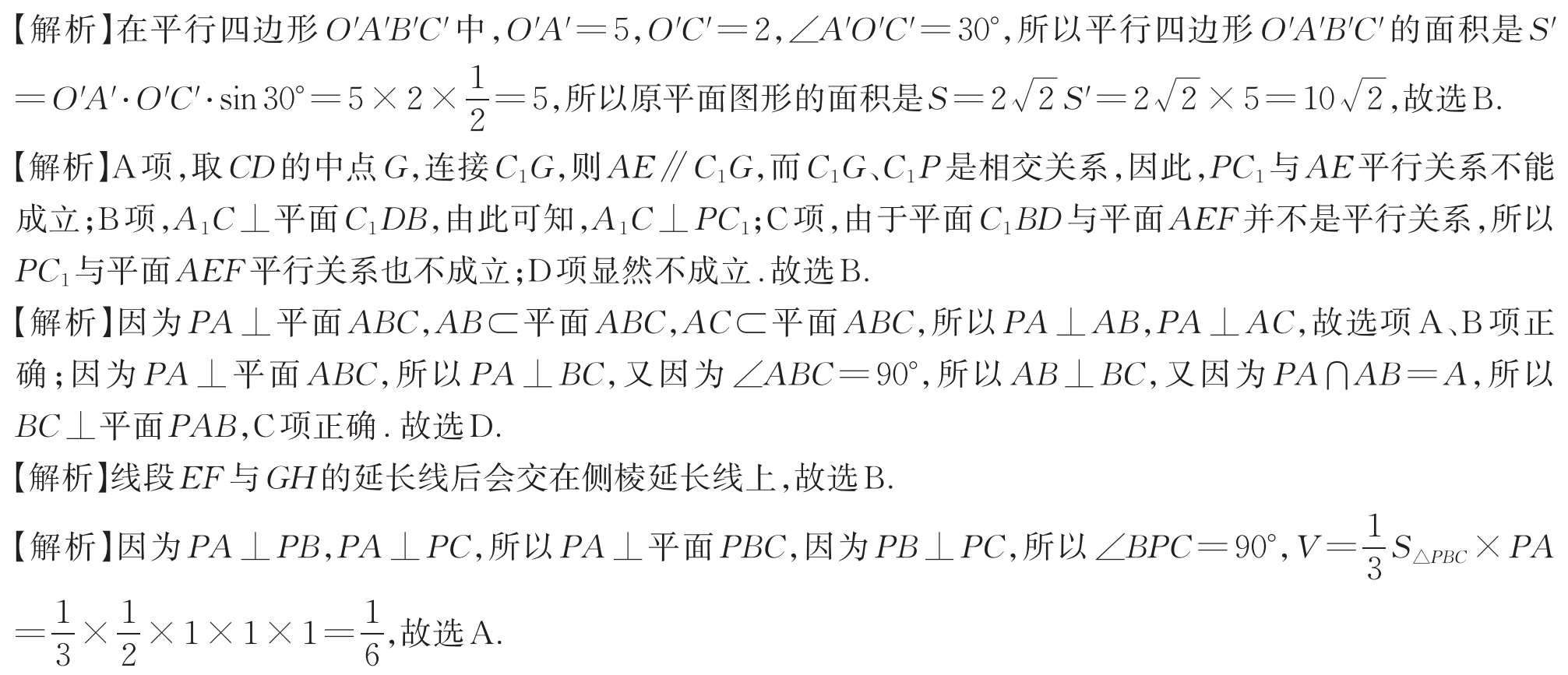 D
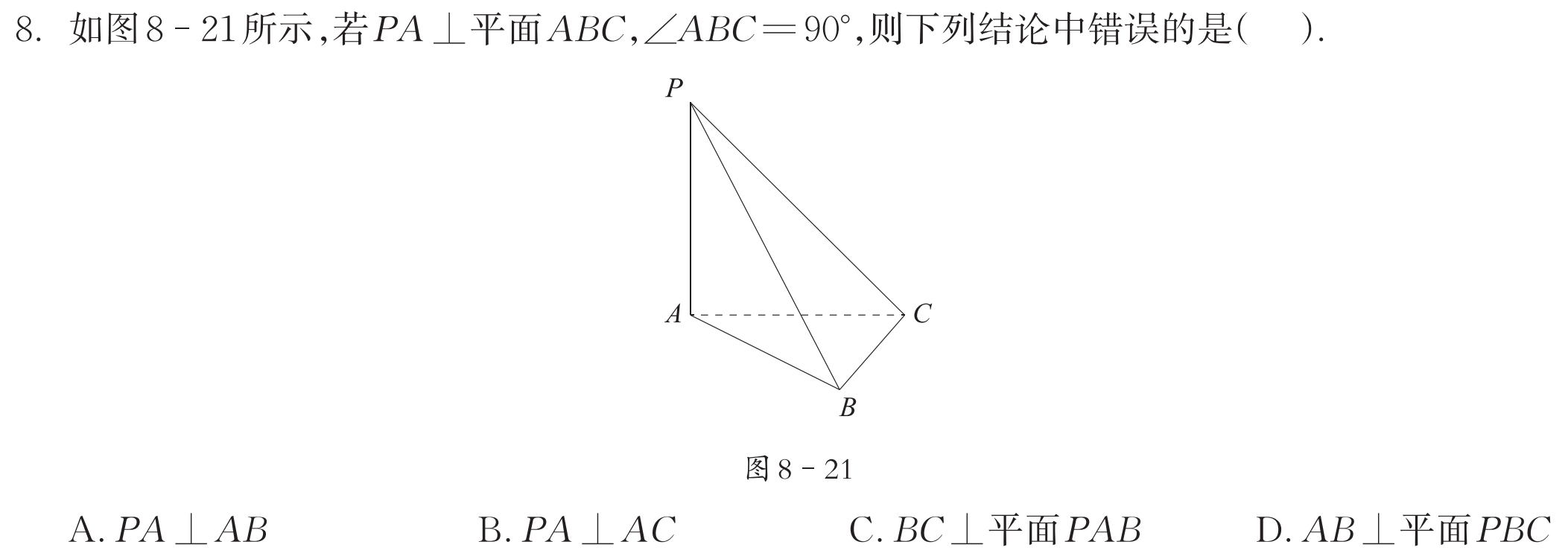 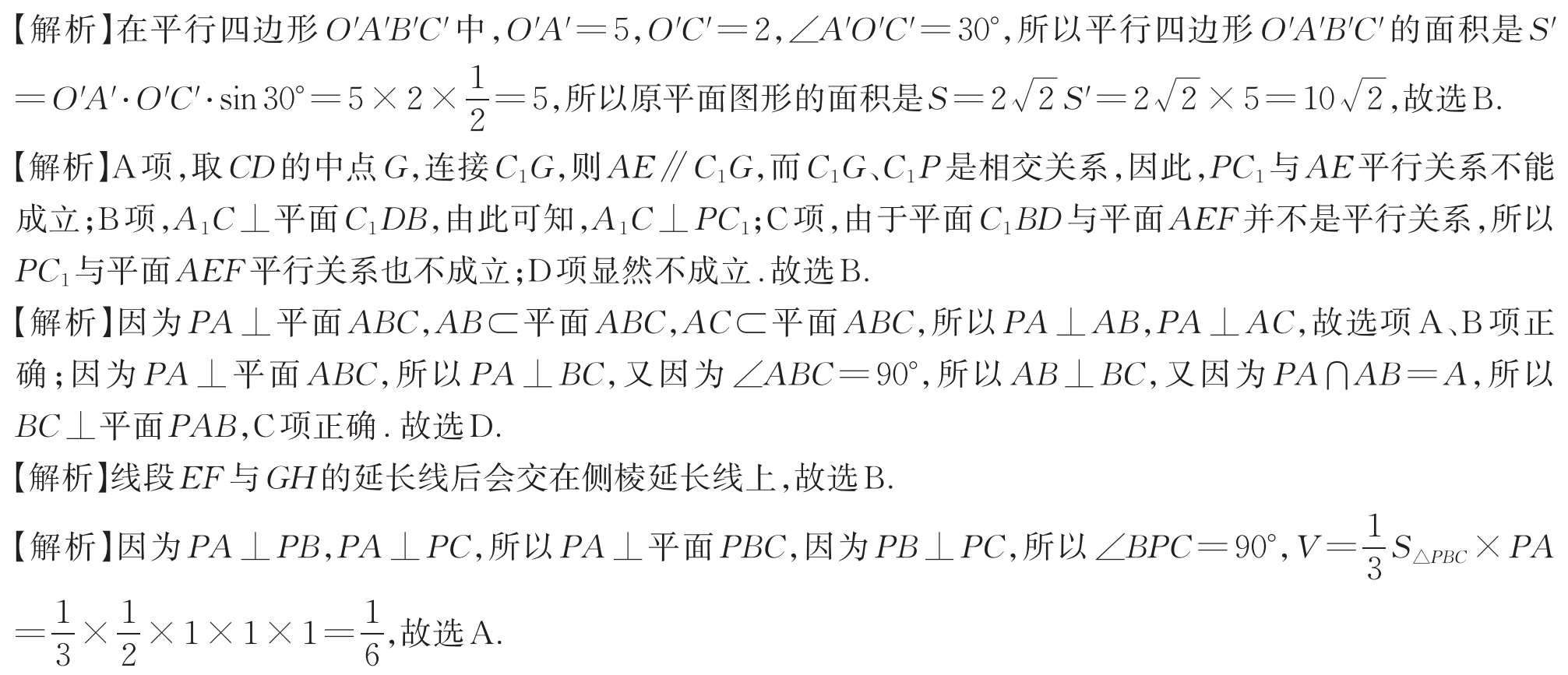 B
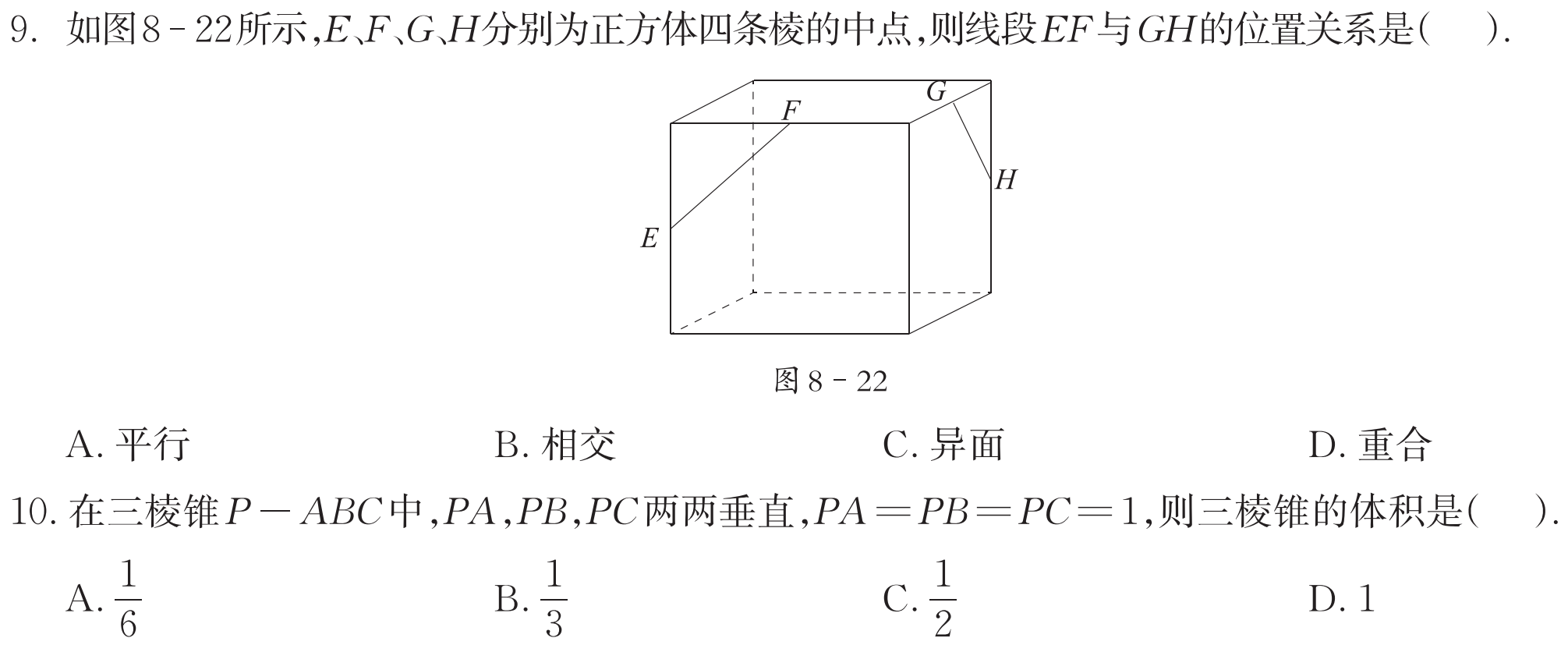 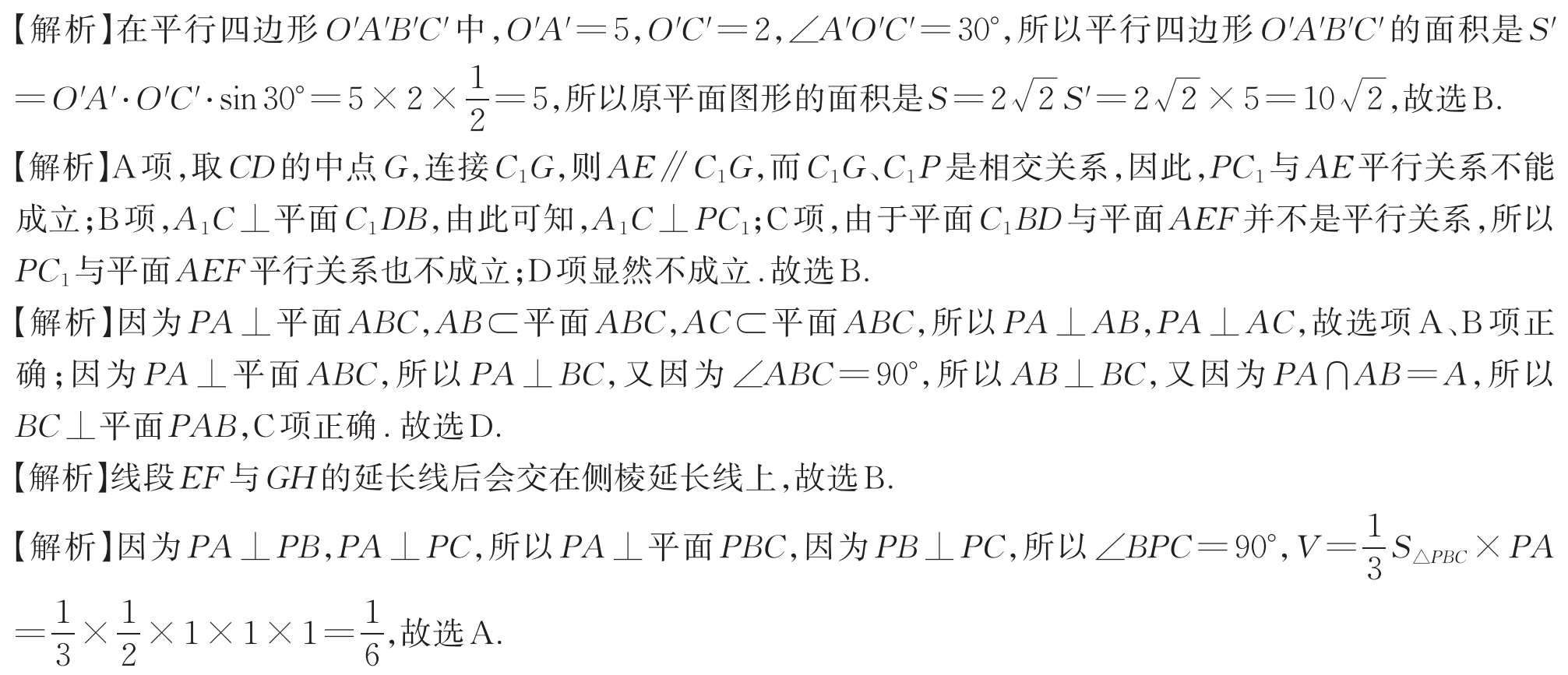 A
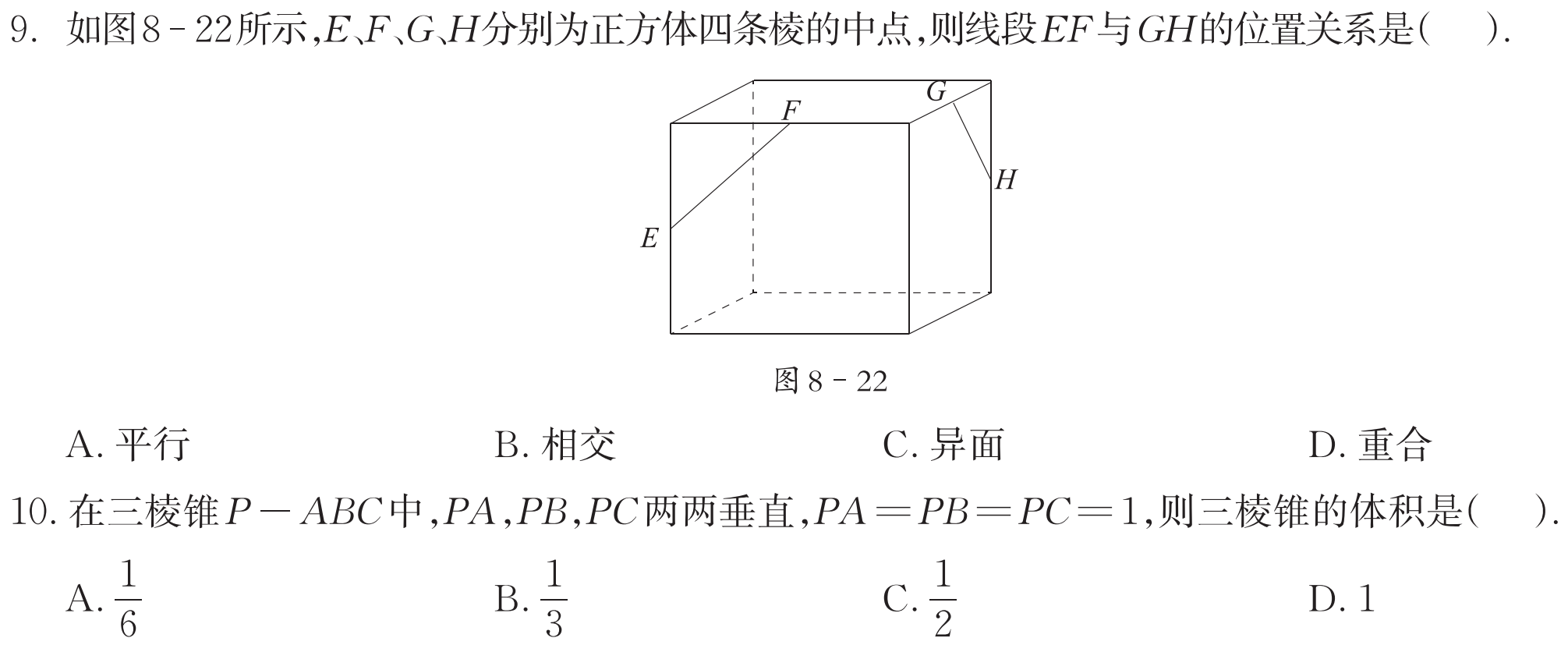 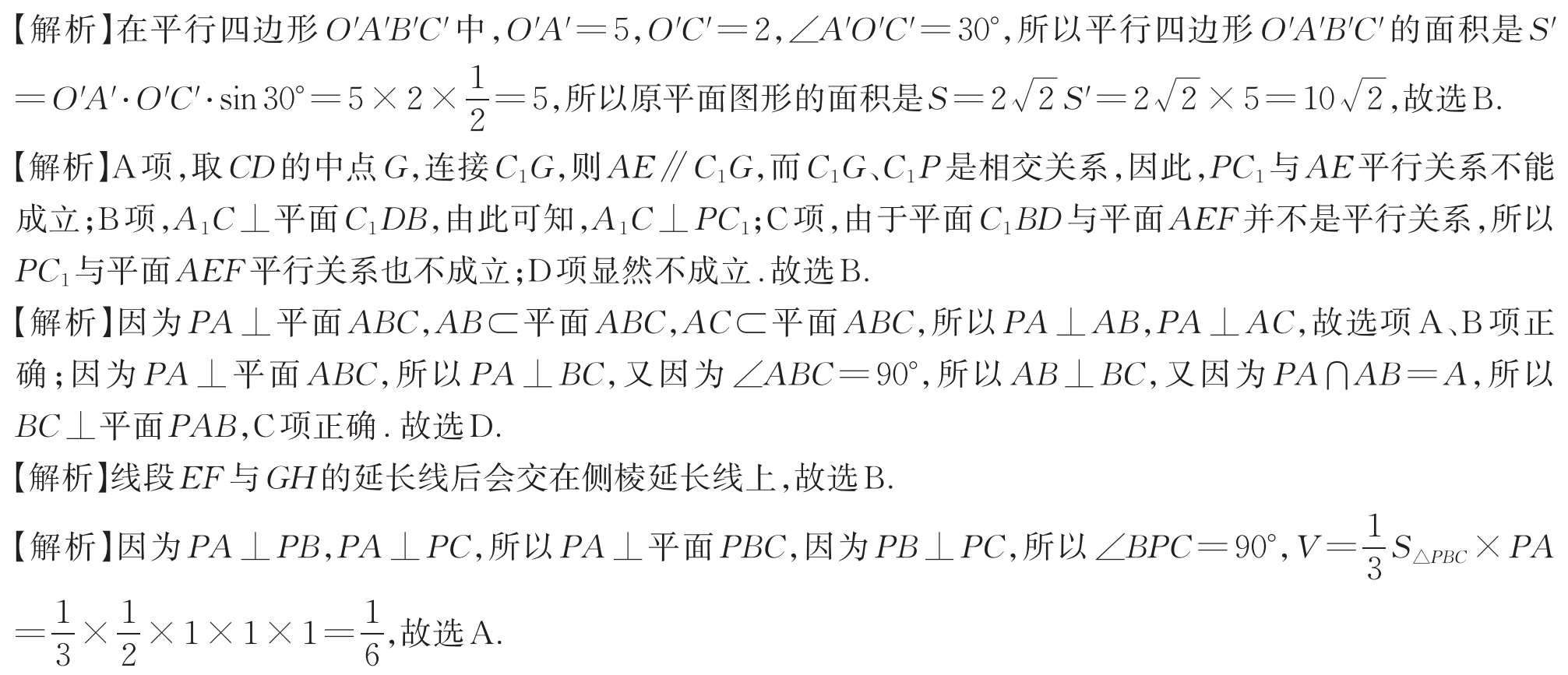 C
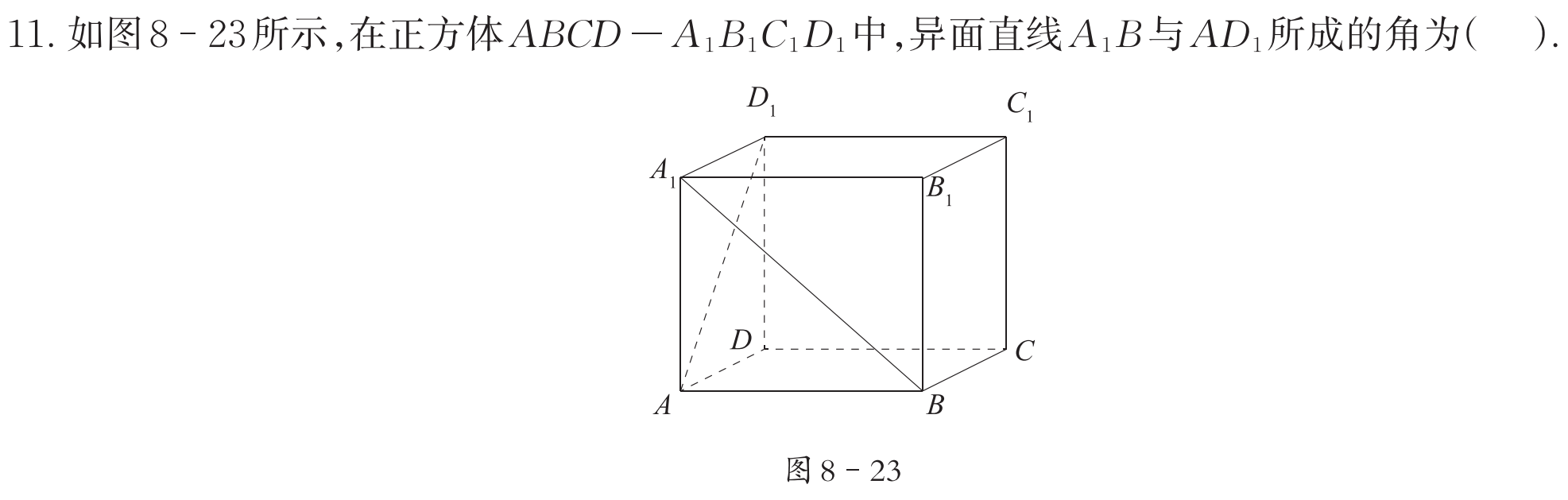 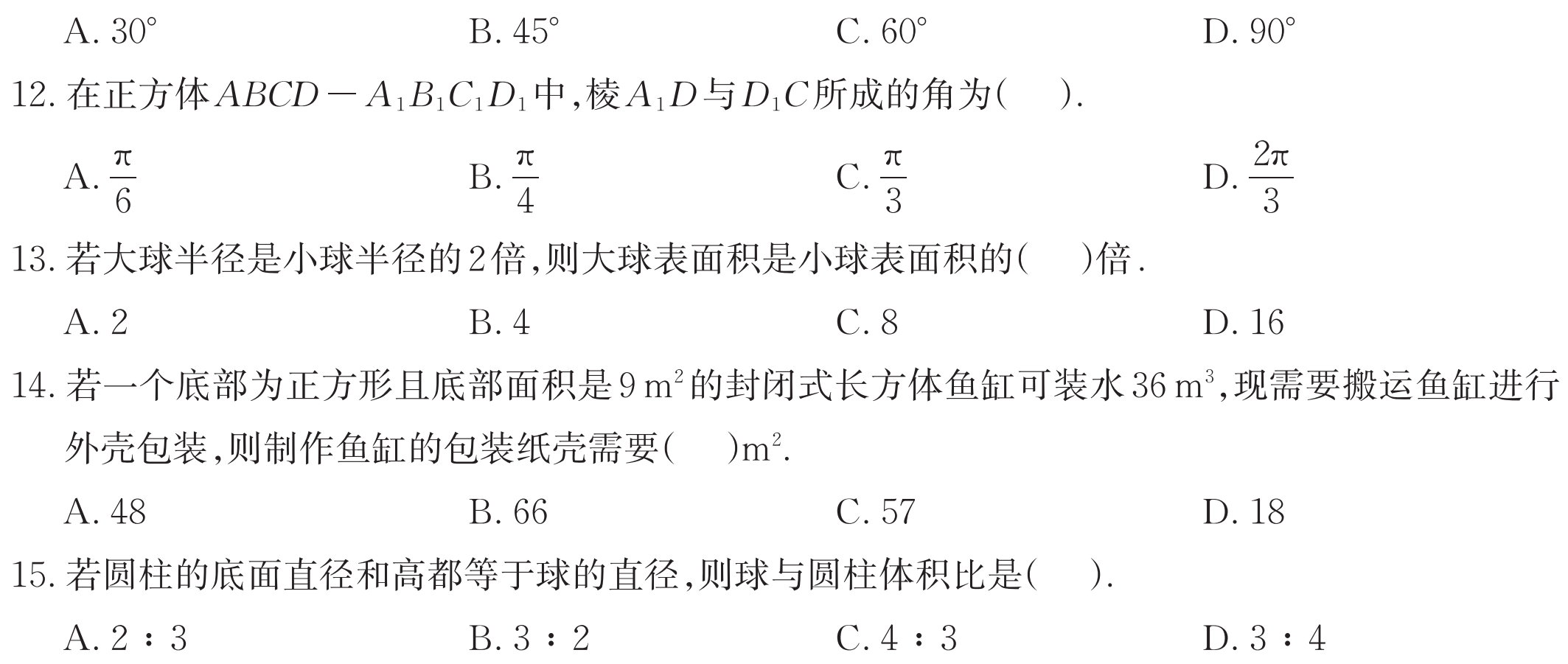 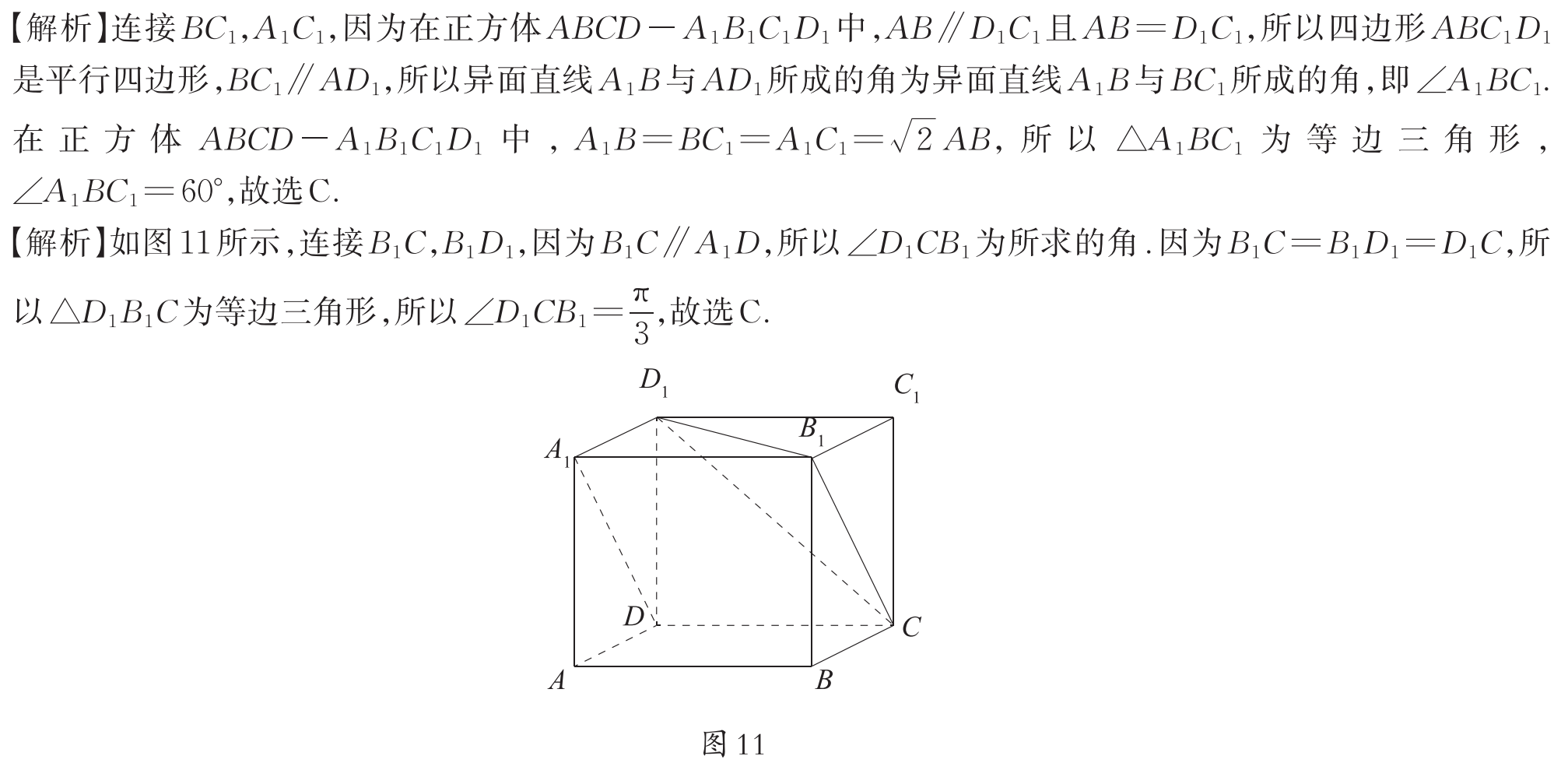 C
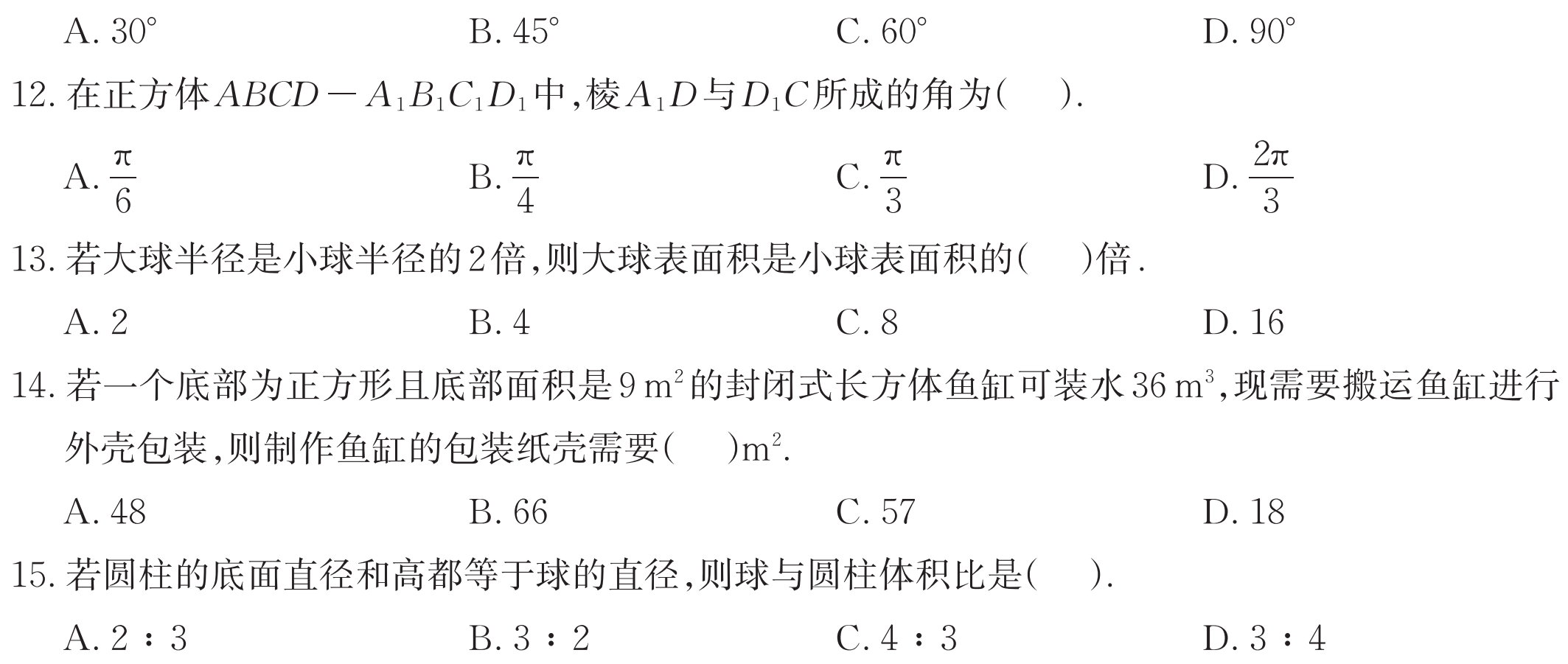 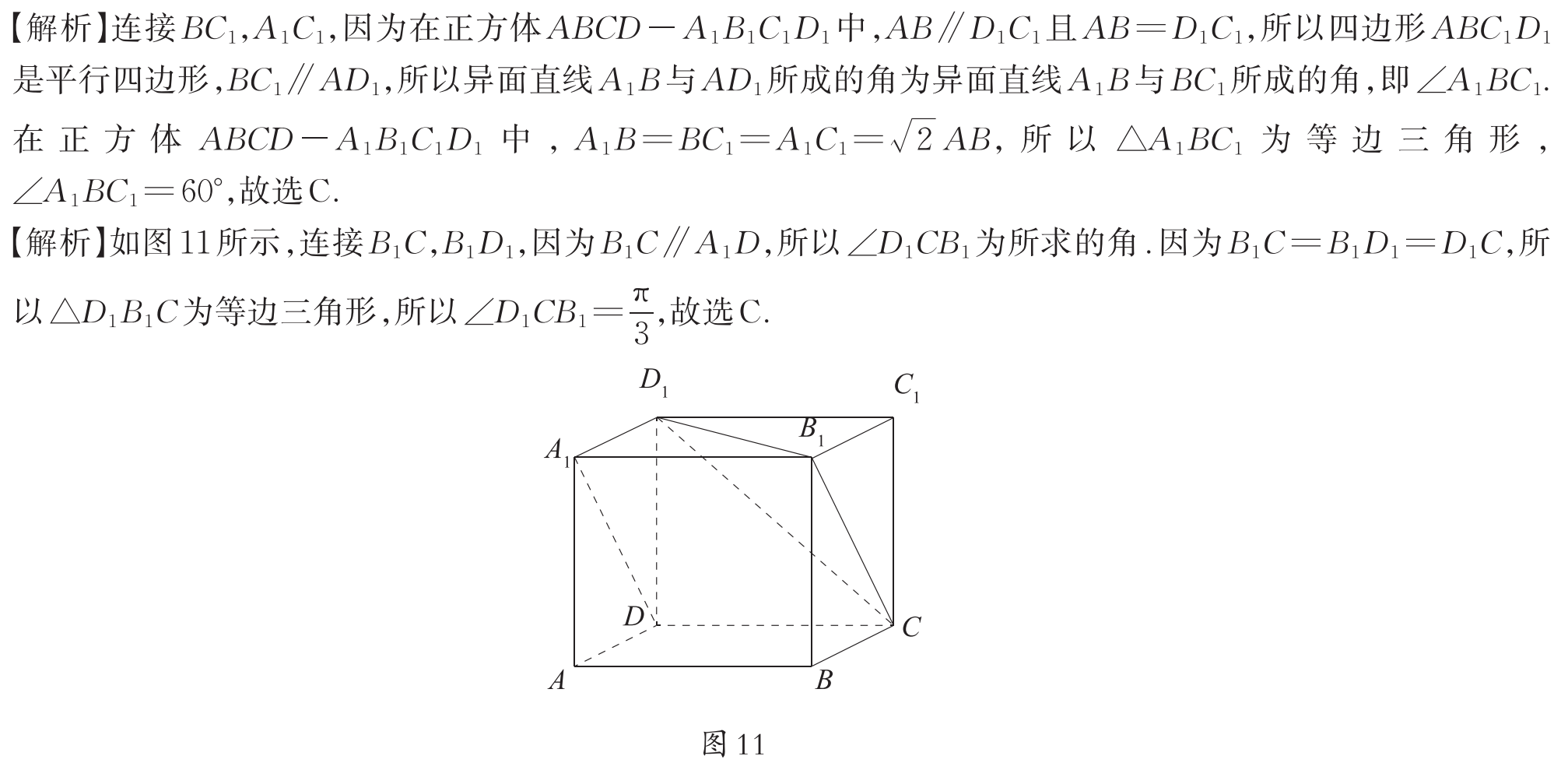 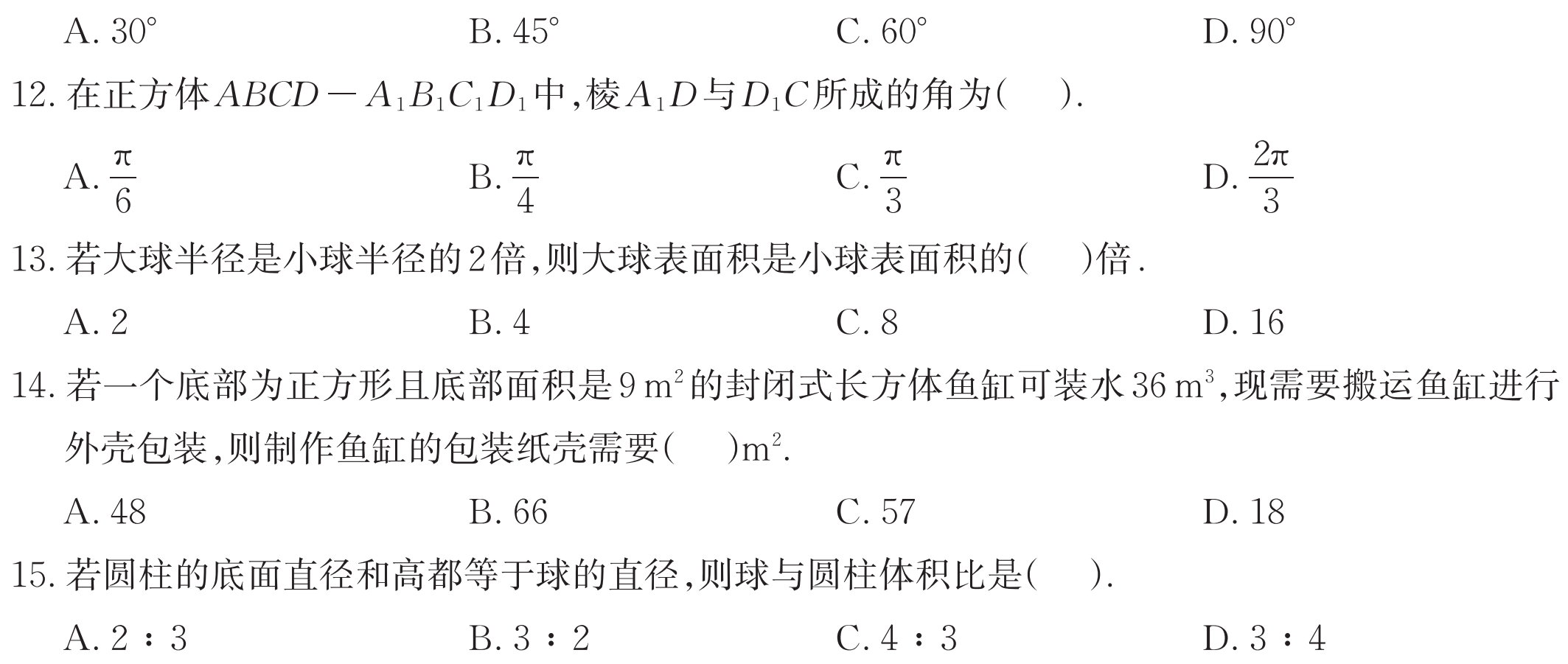 B
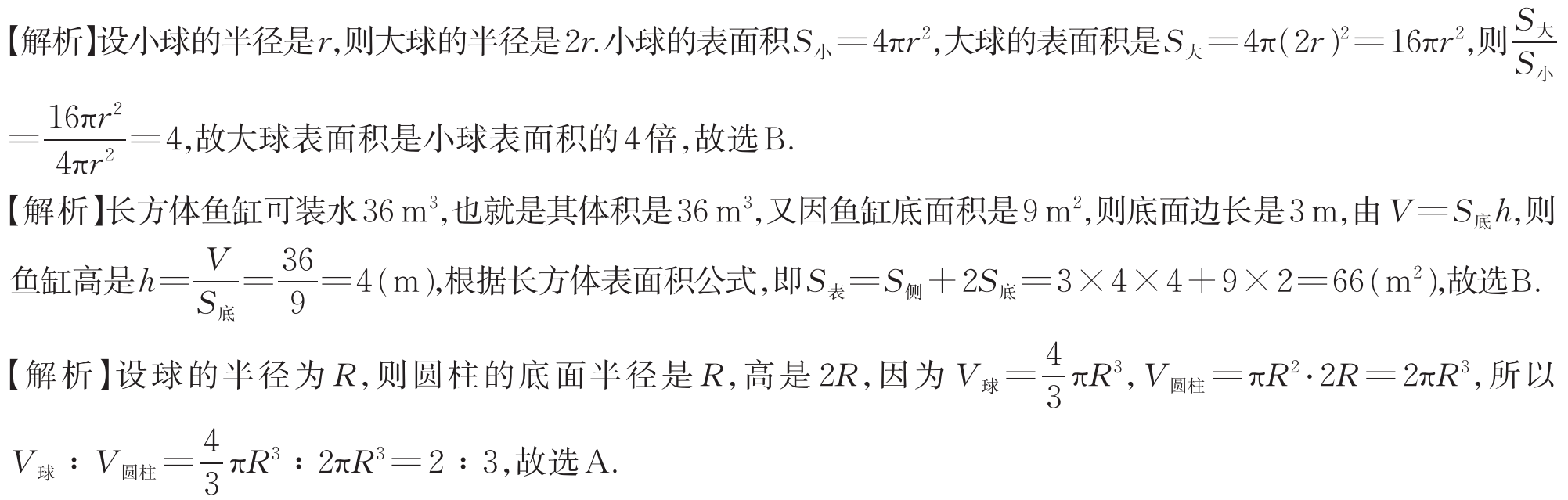 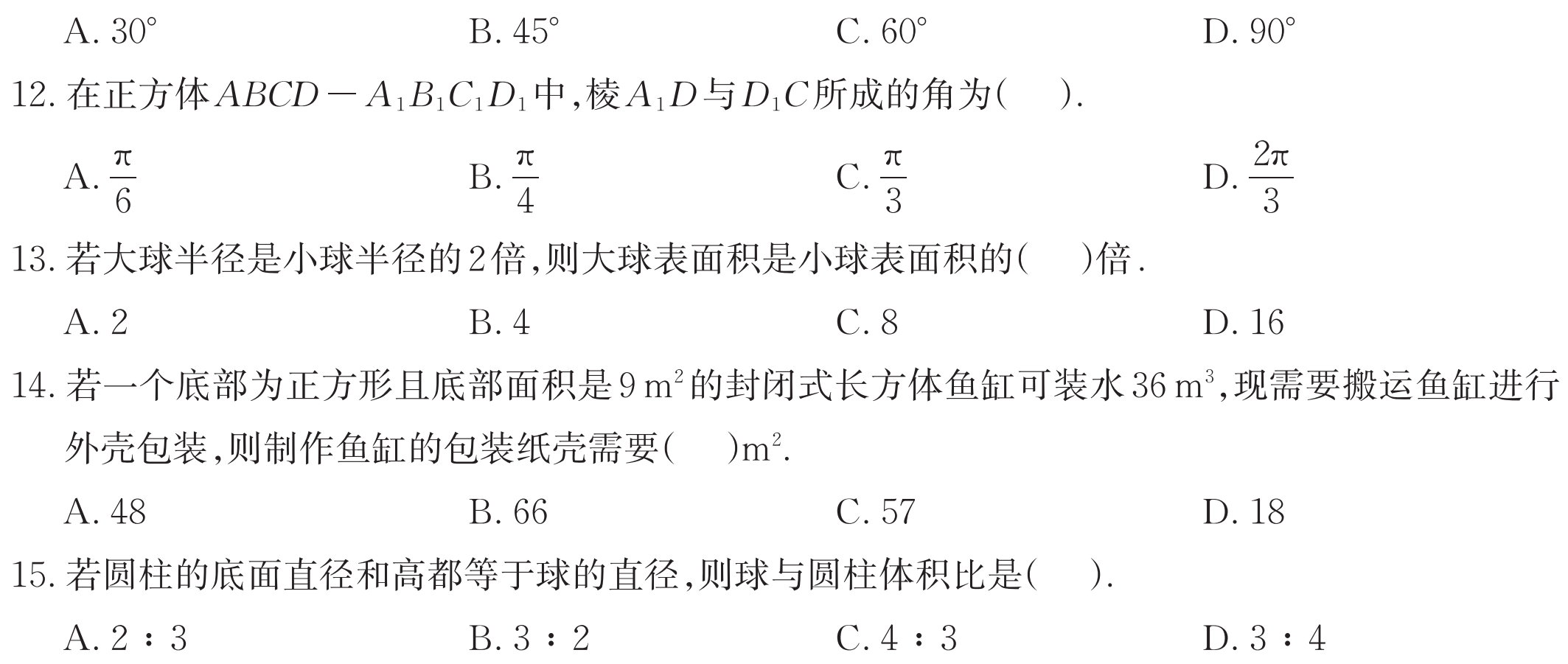 B
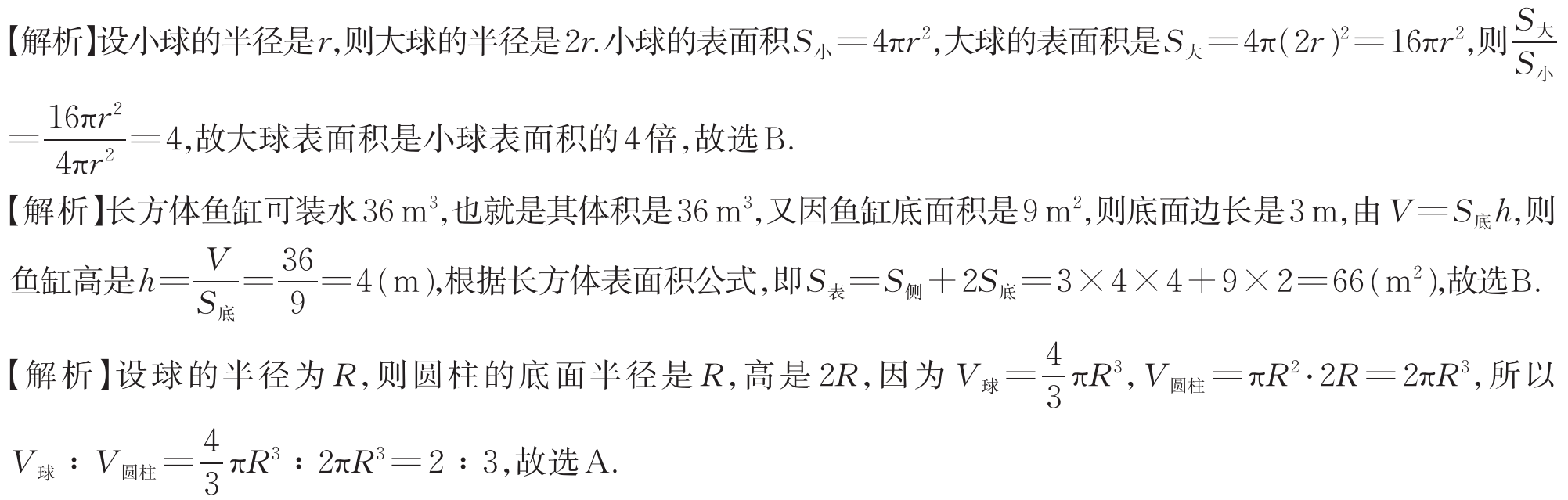 A
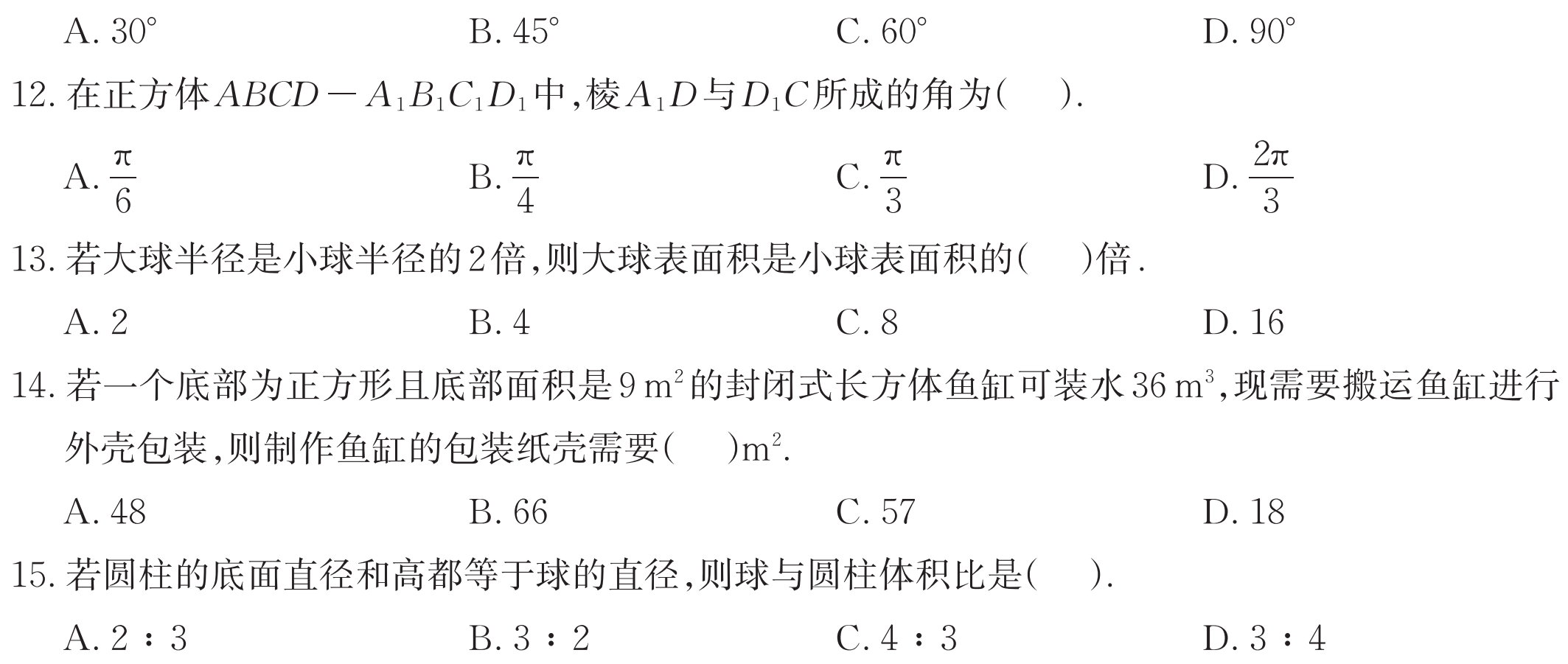 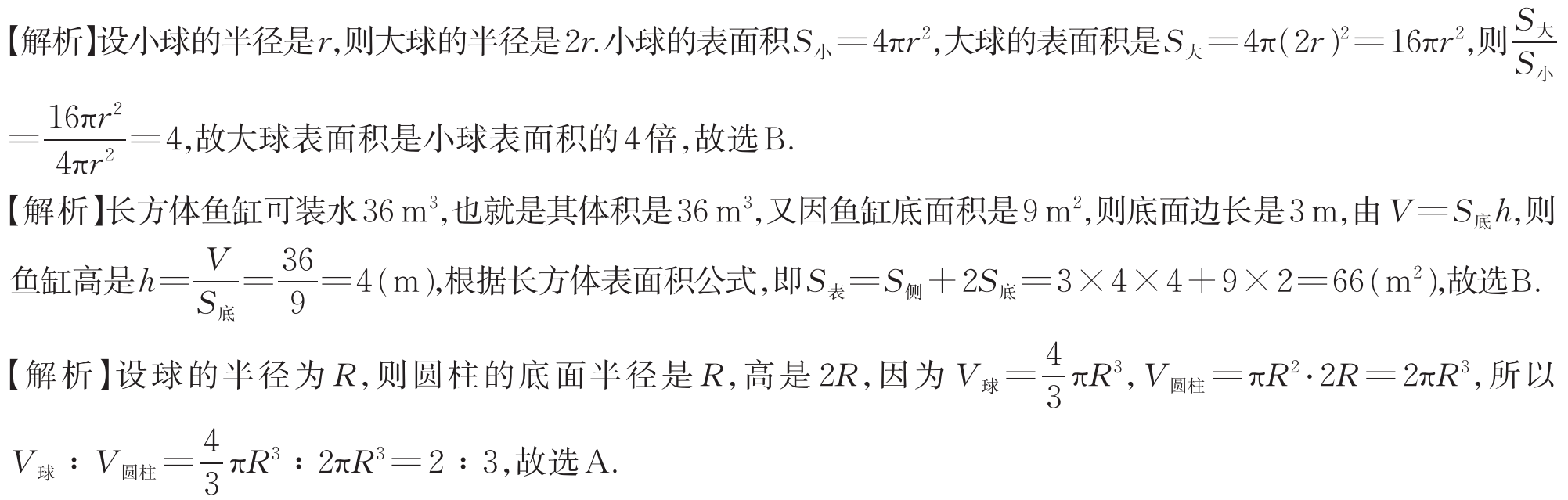 二、填空题
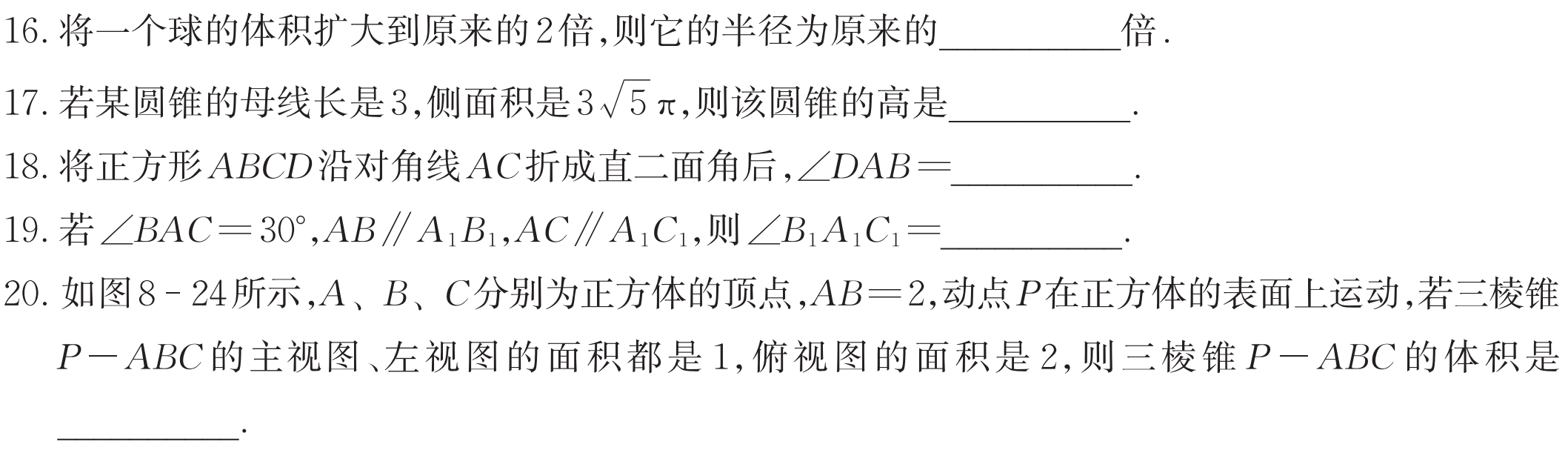 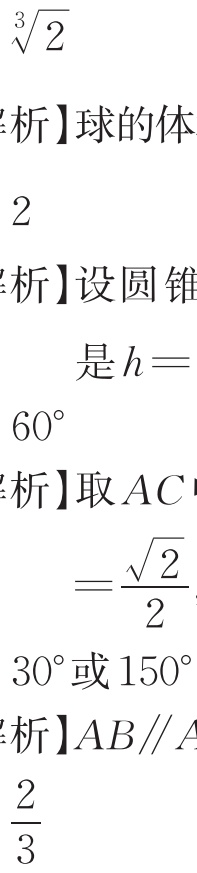 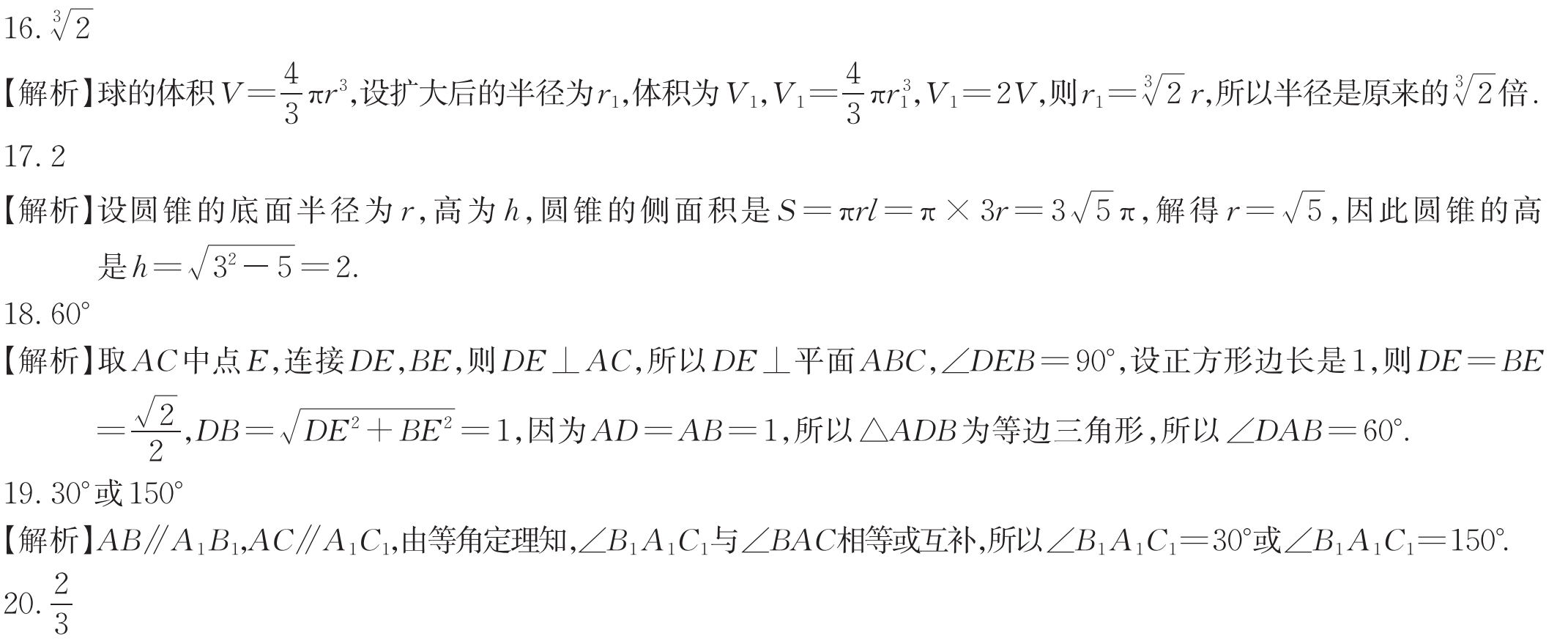 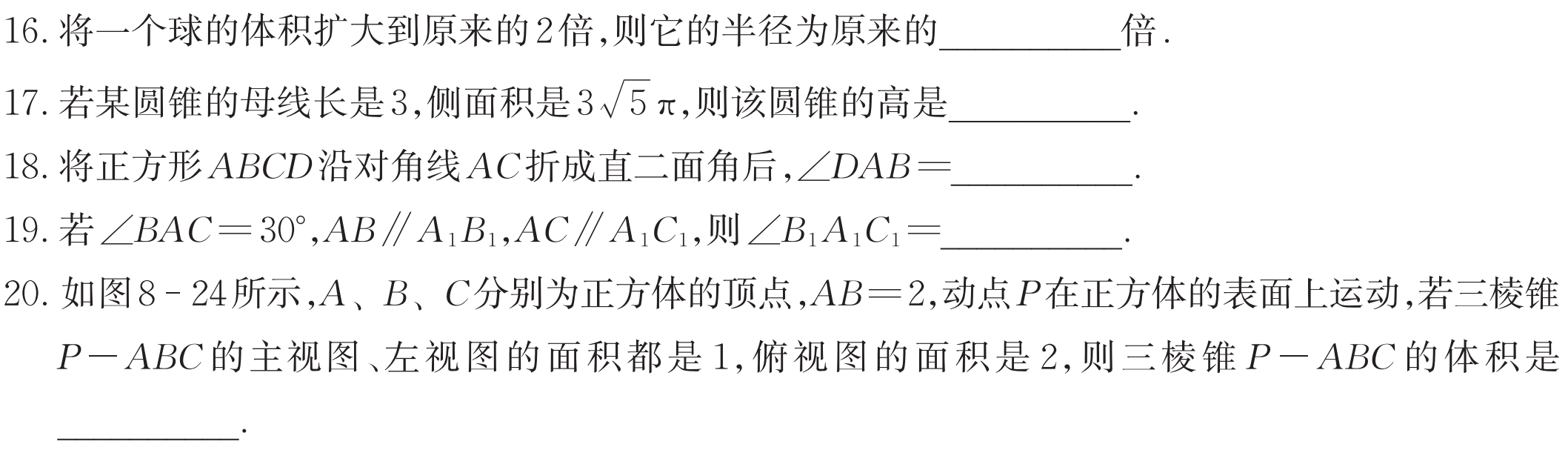 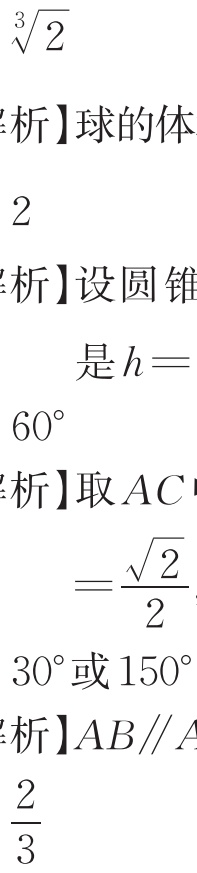 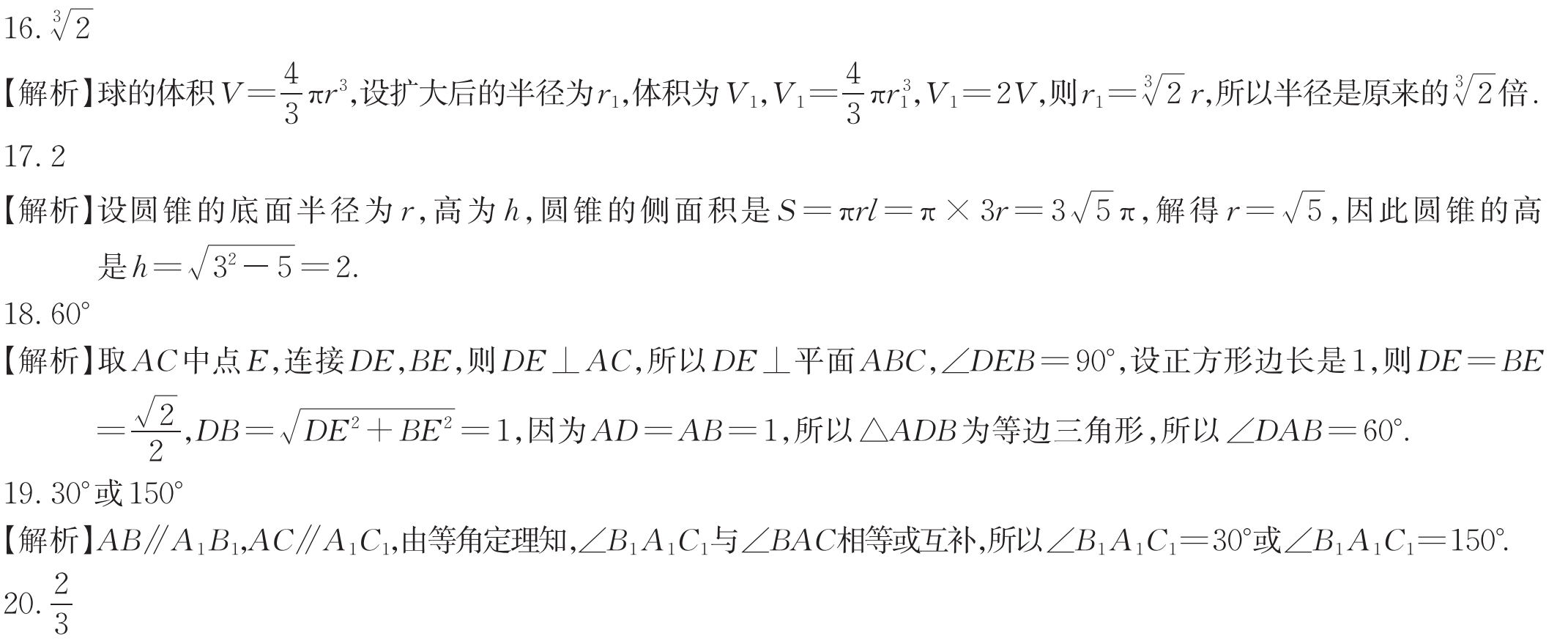 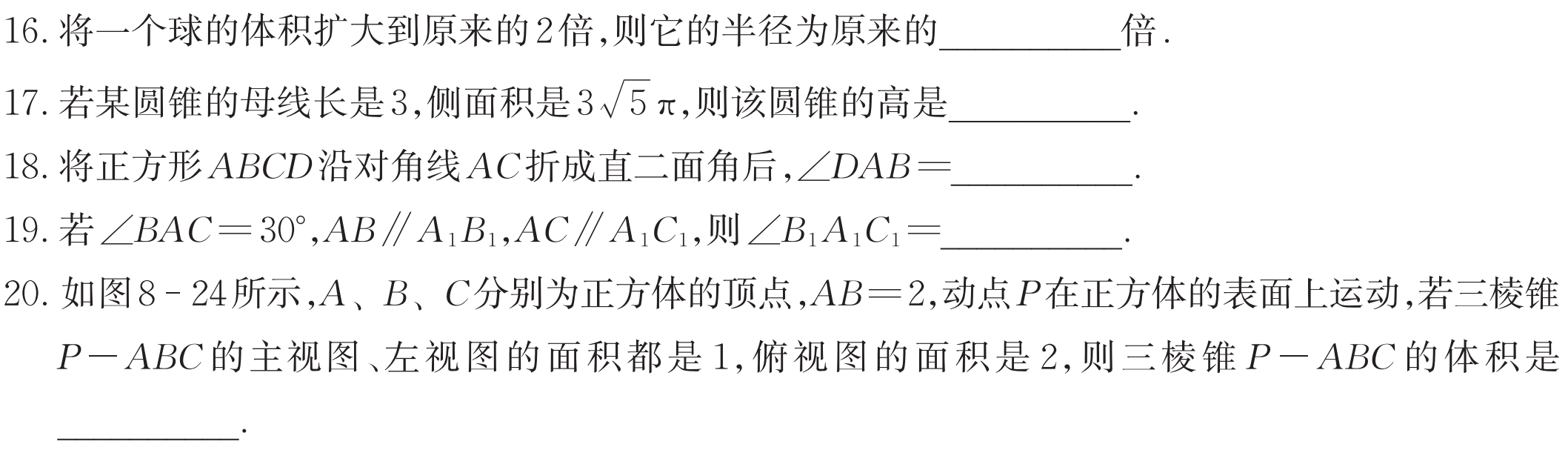 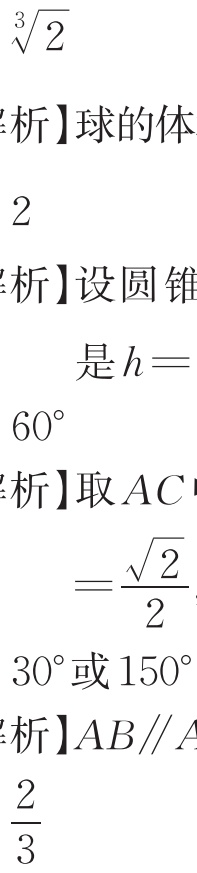 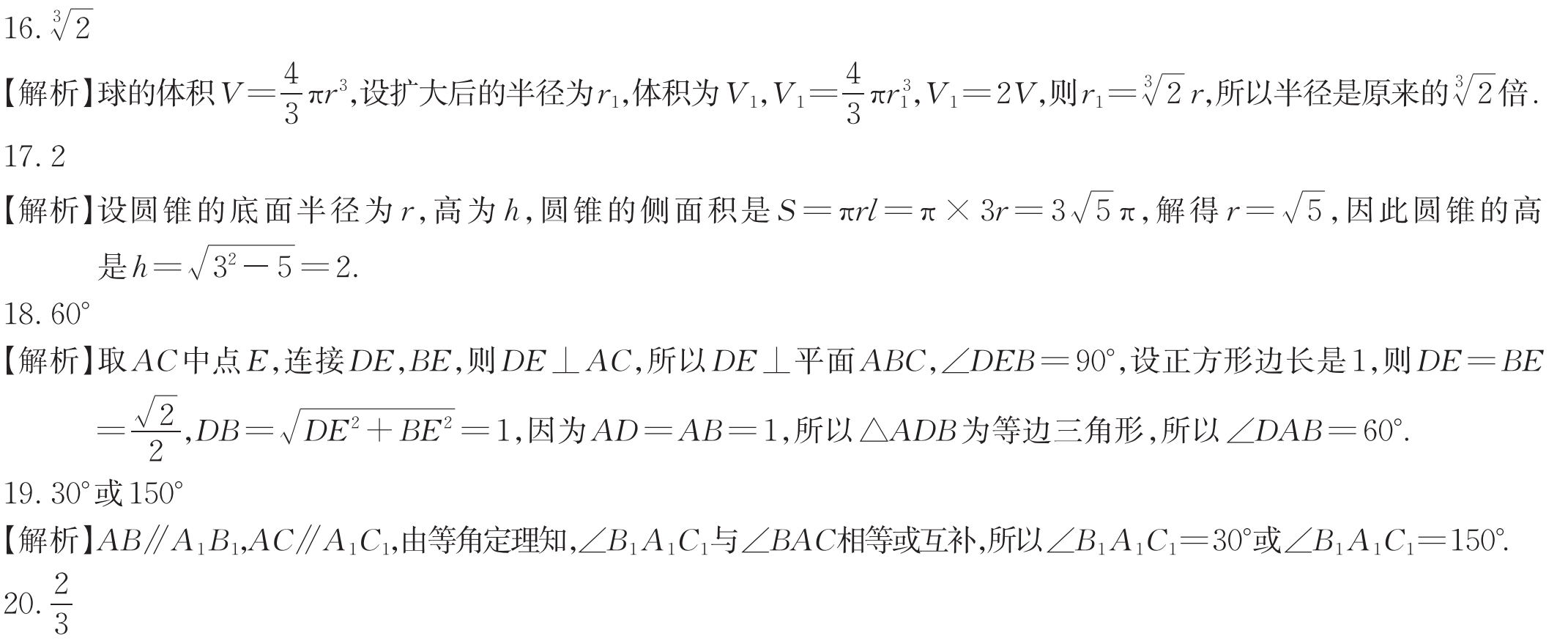 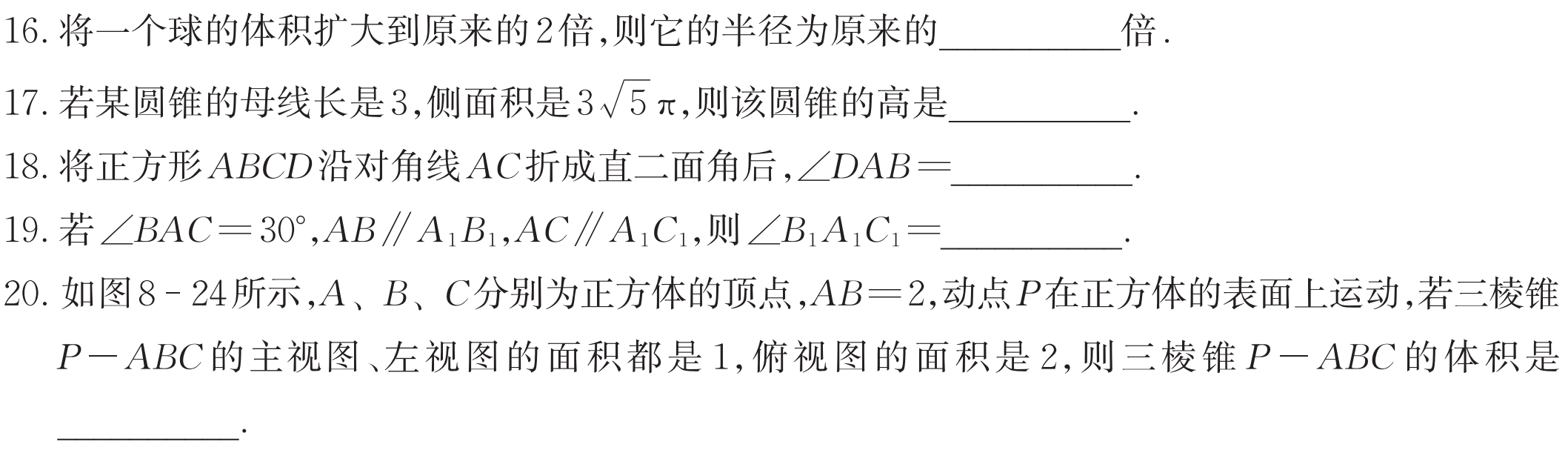 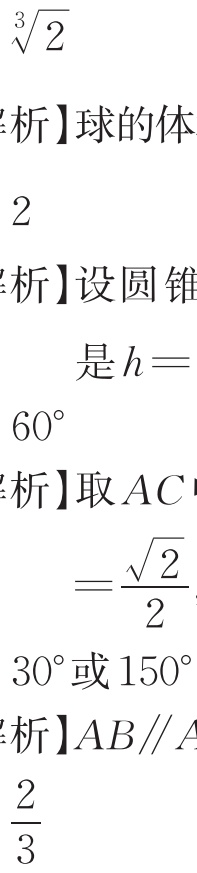 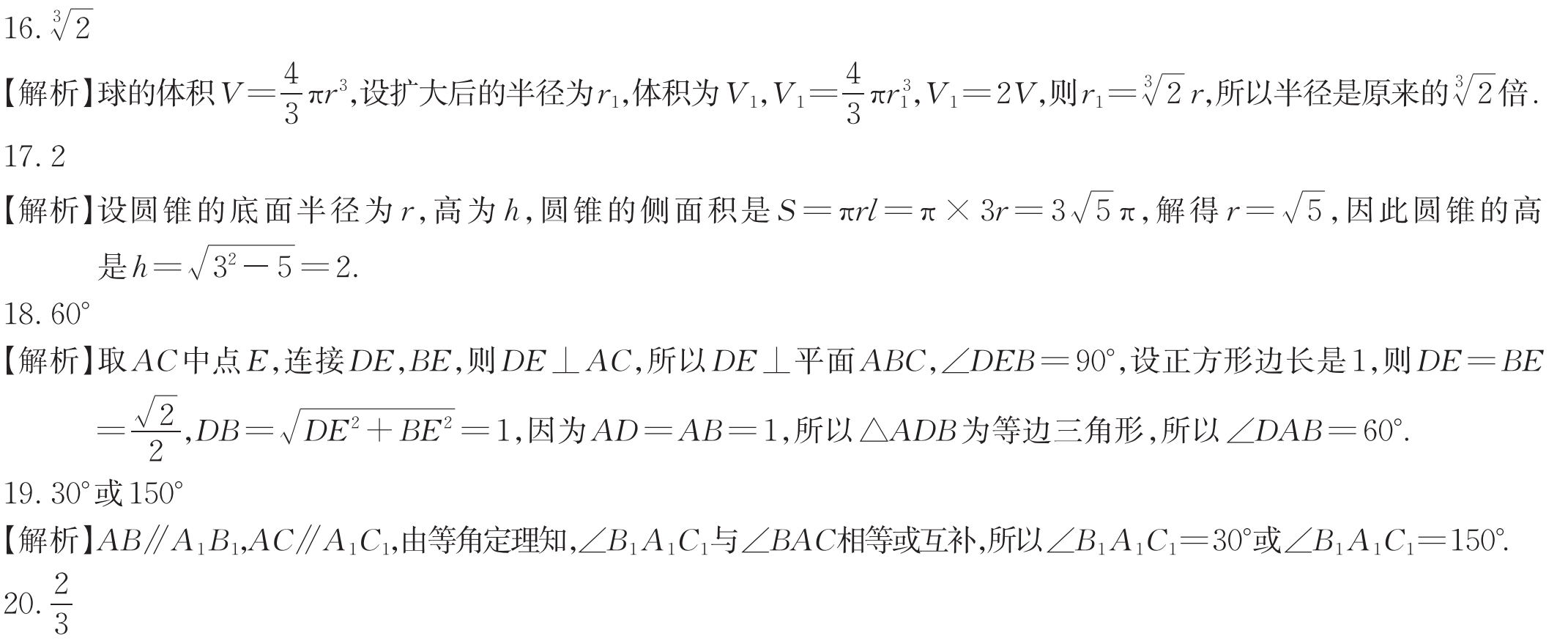 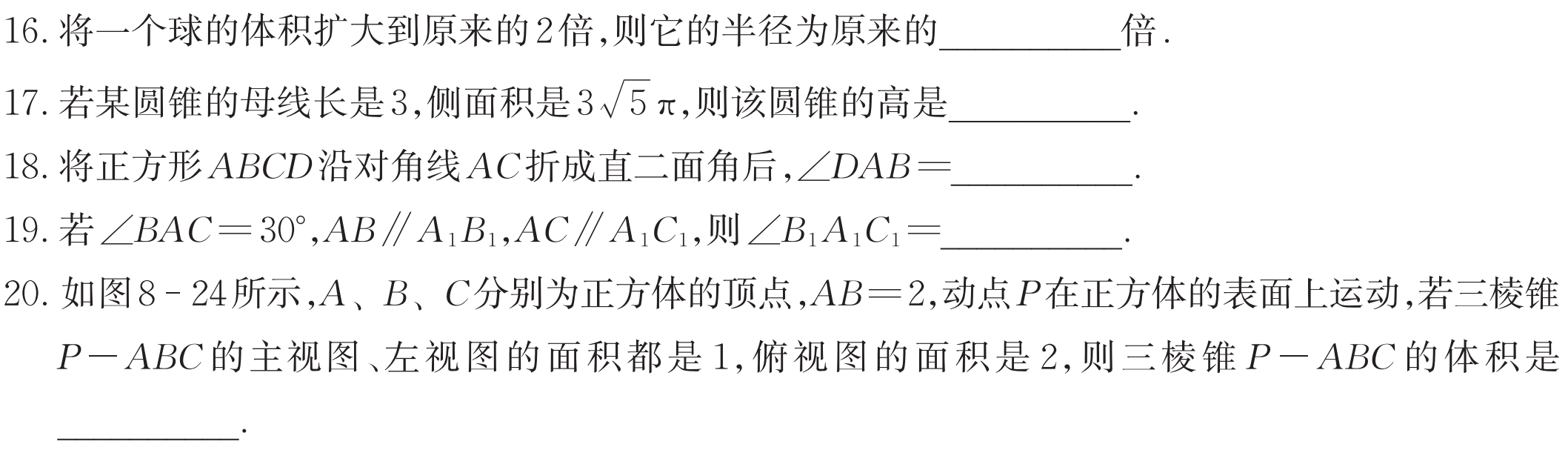 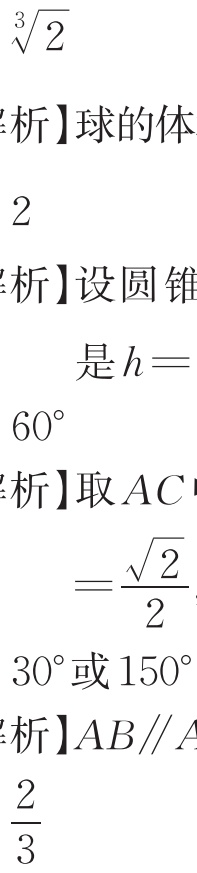 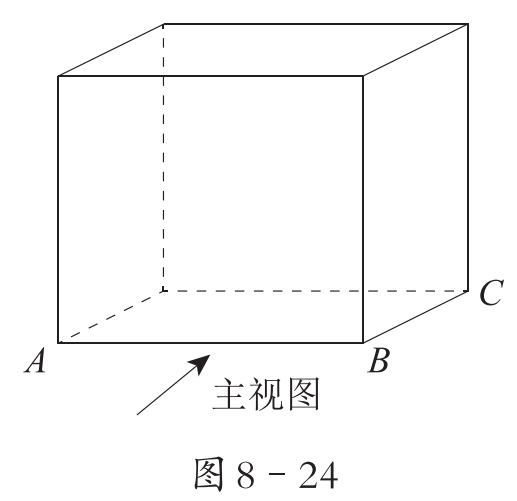 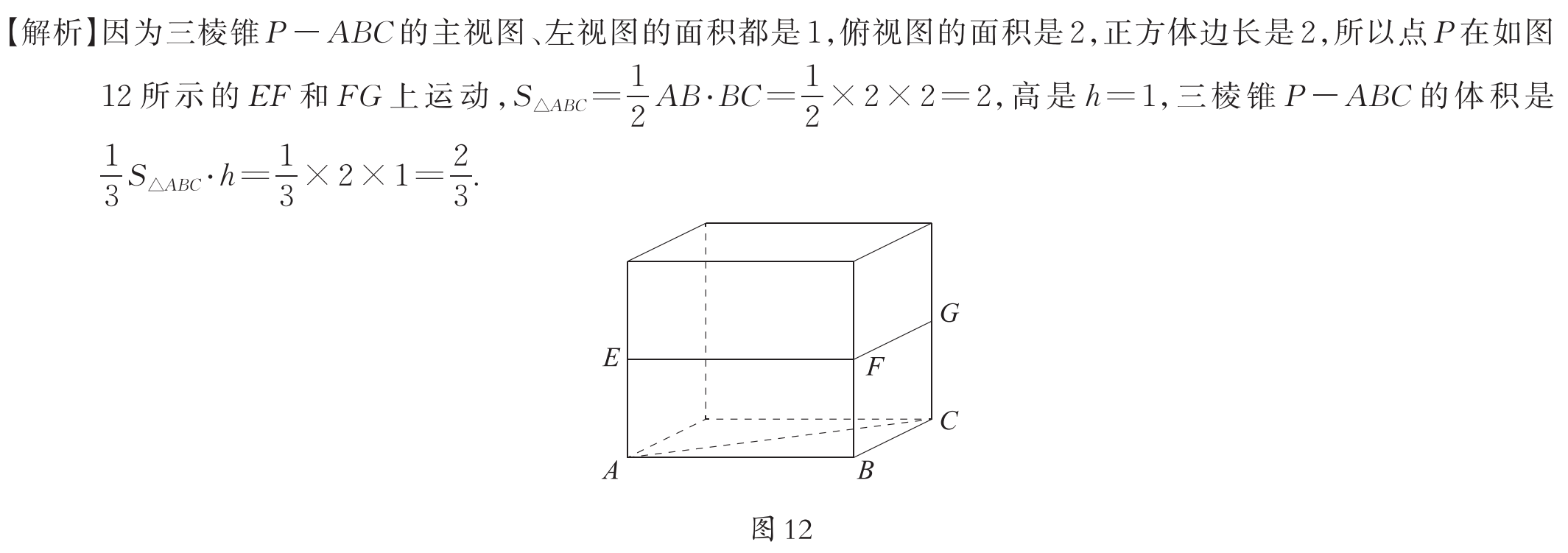 三、解答题
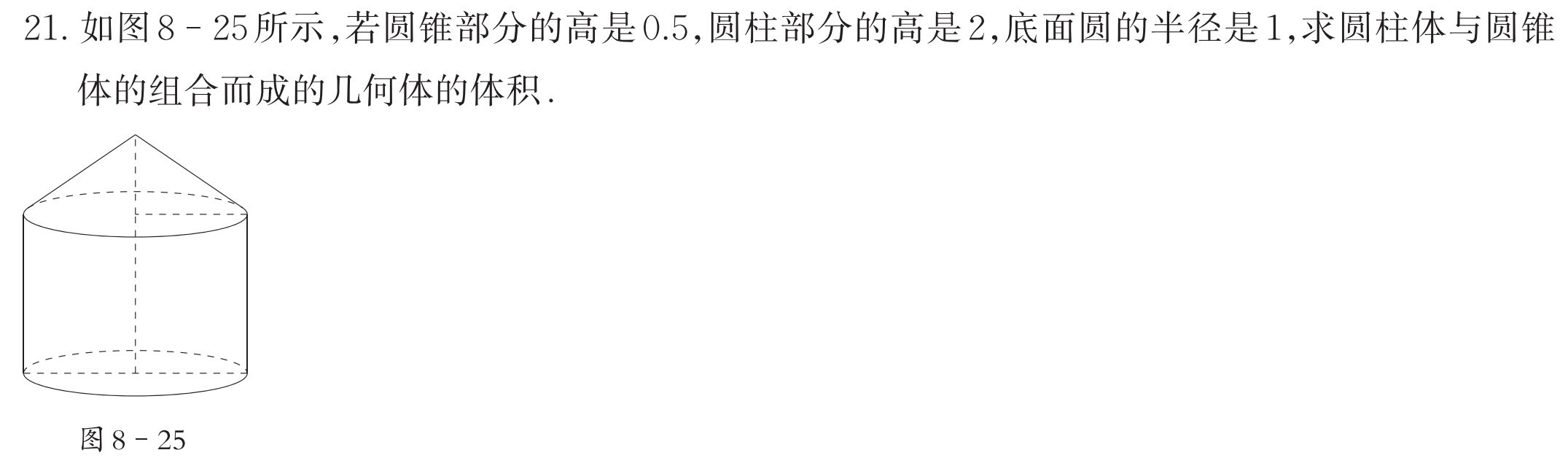 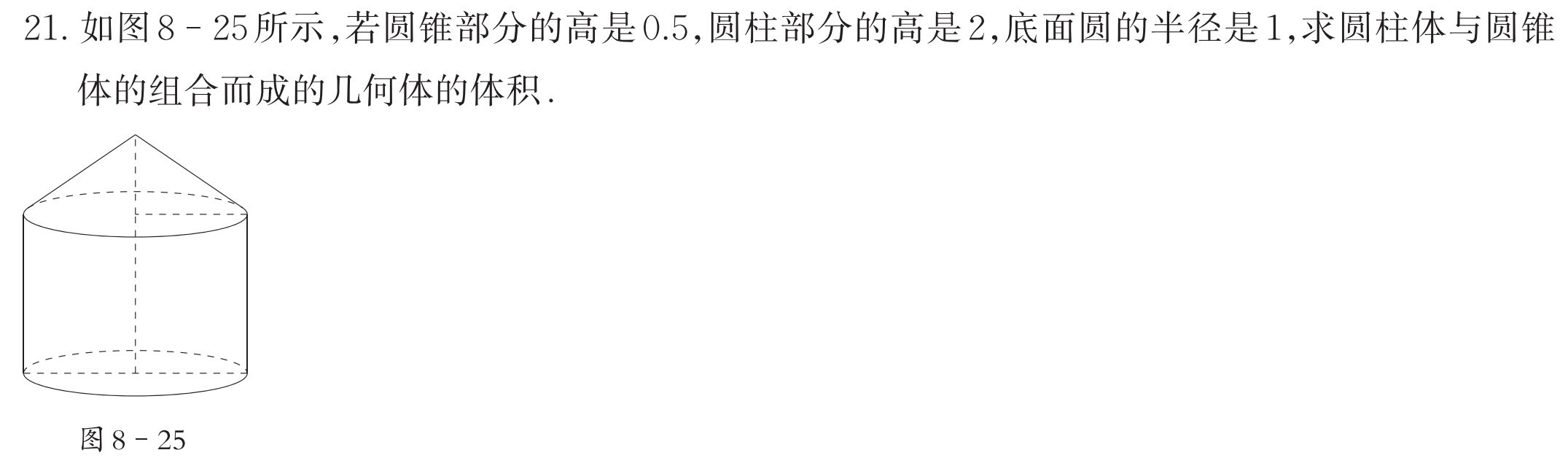 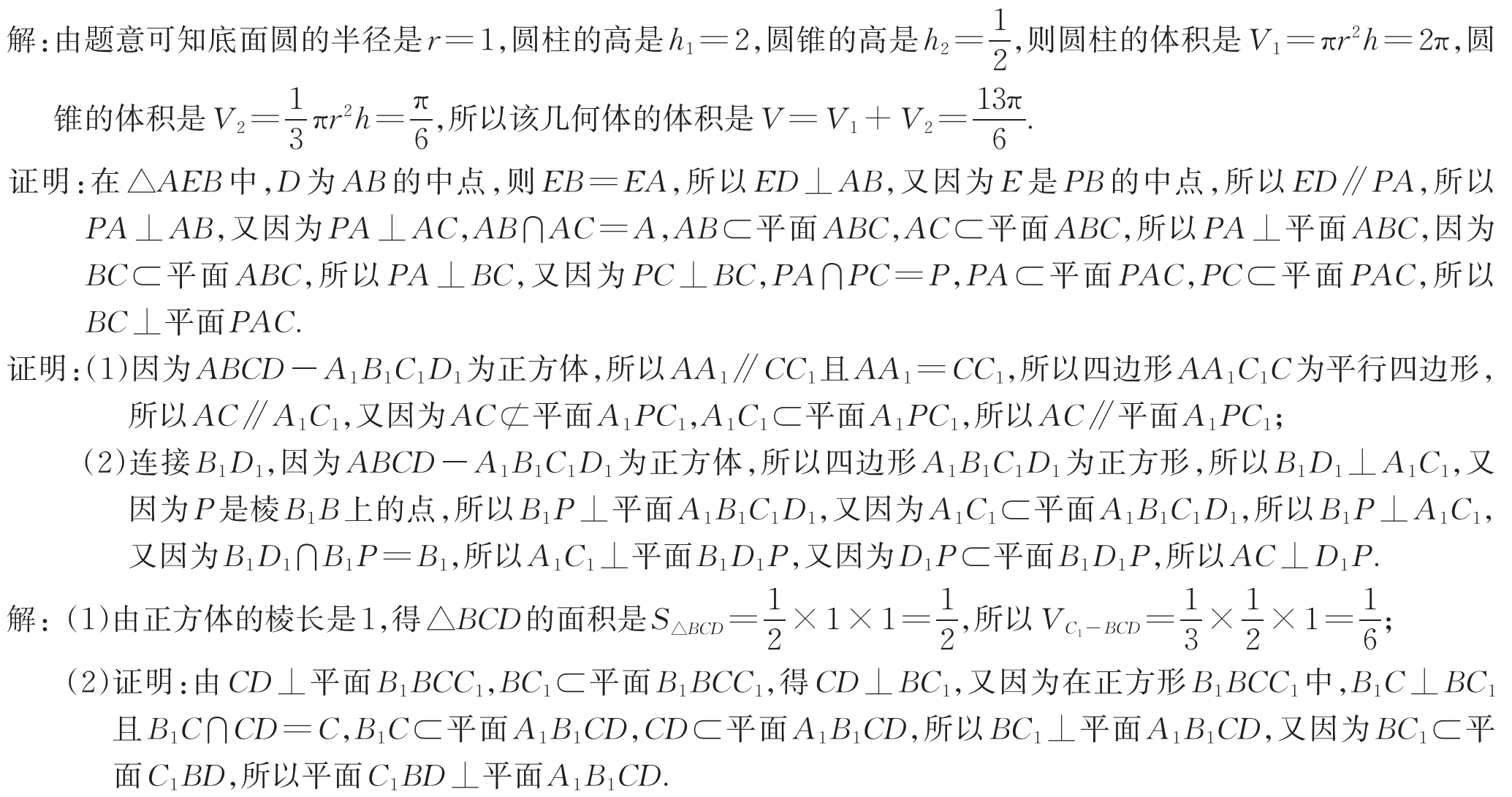 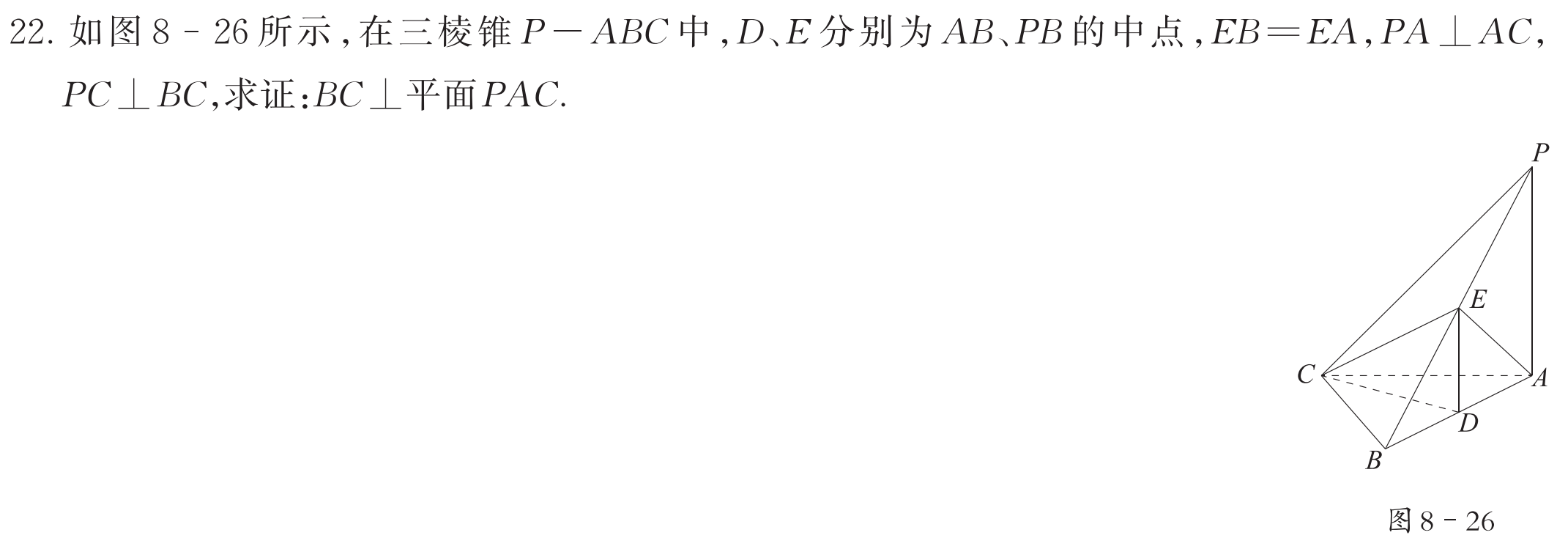 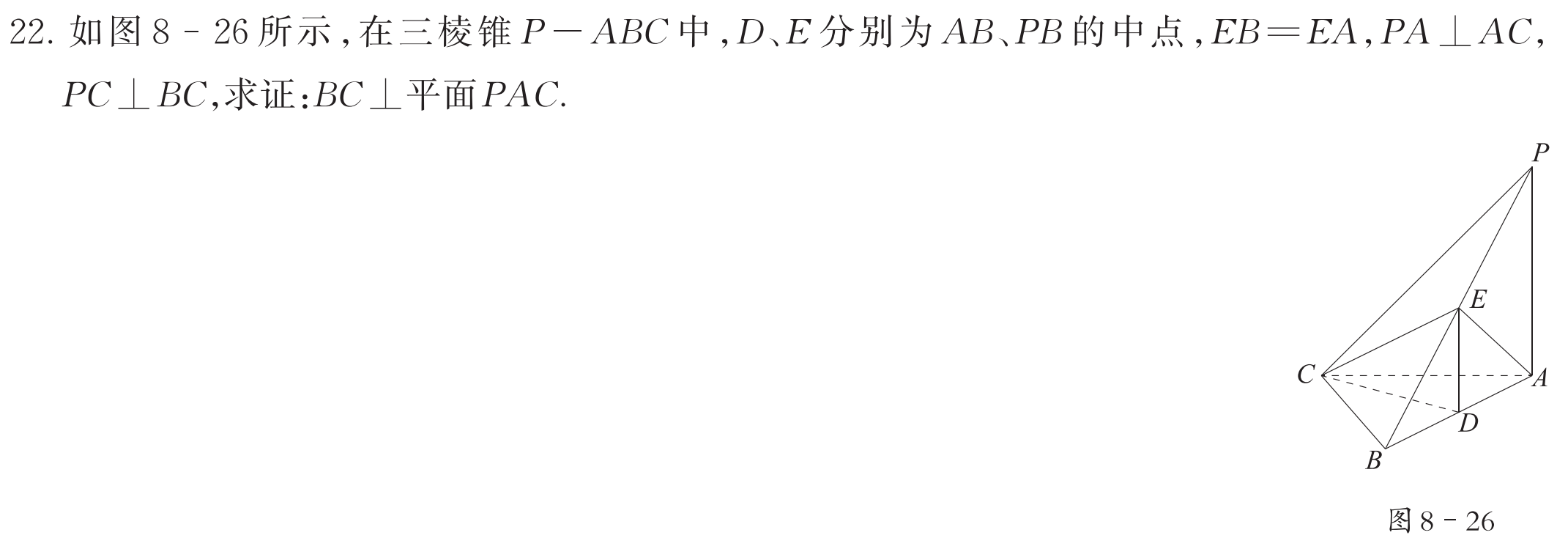 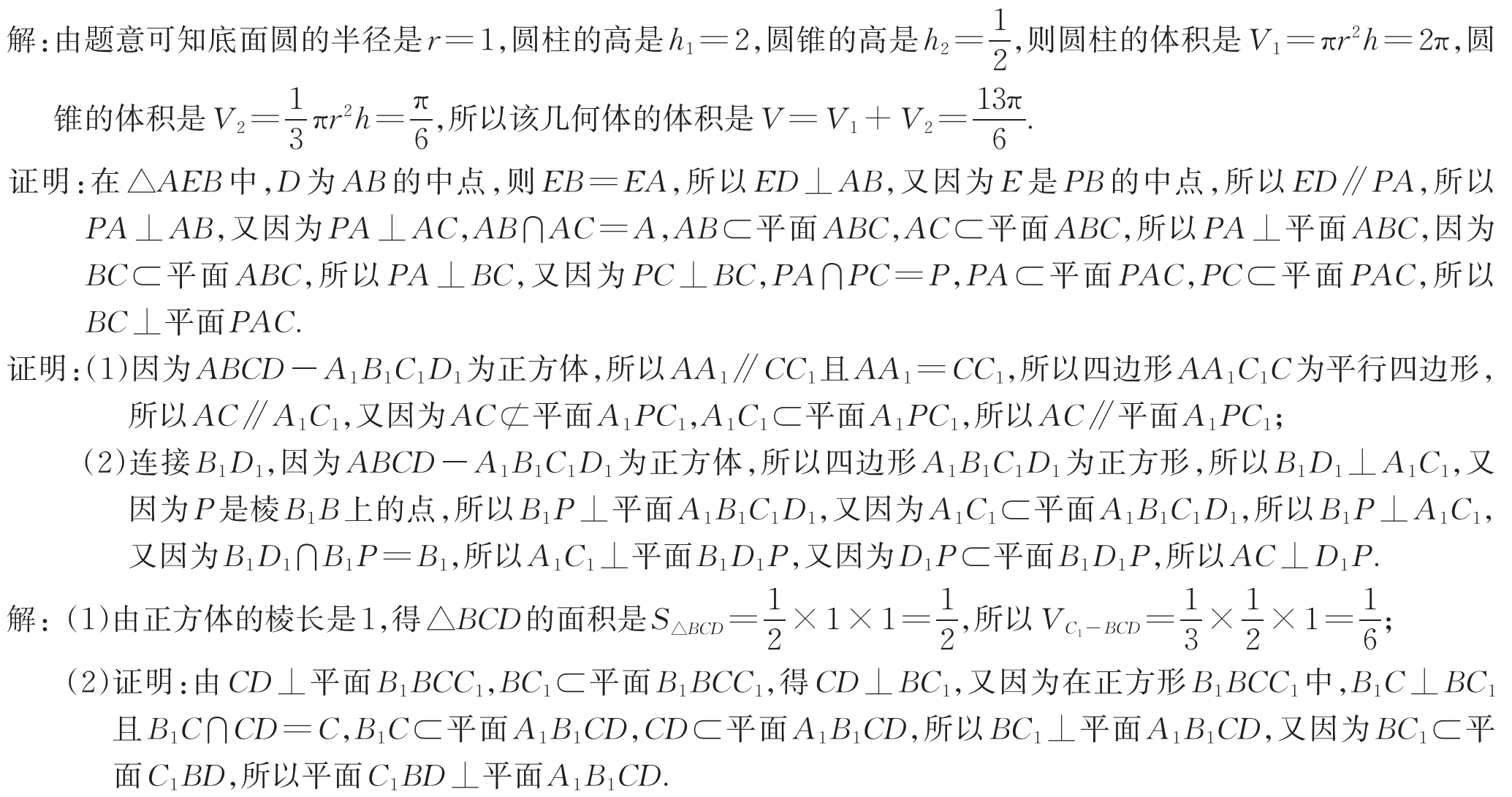 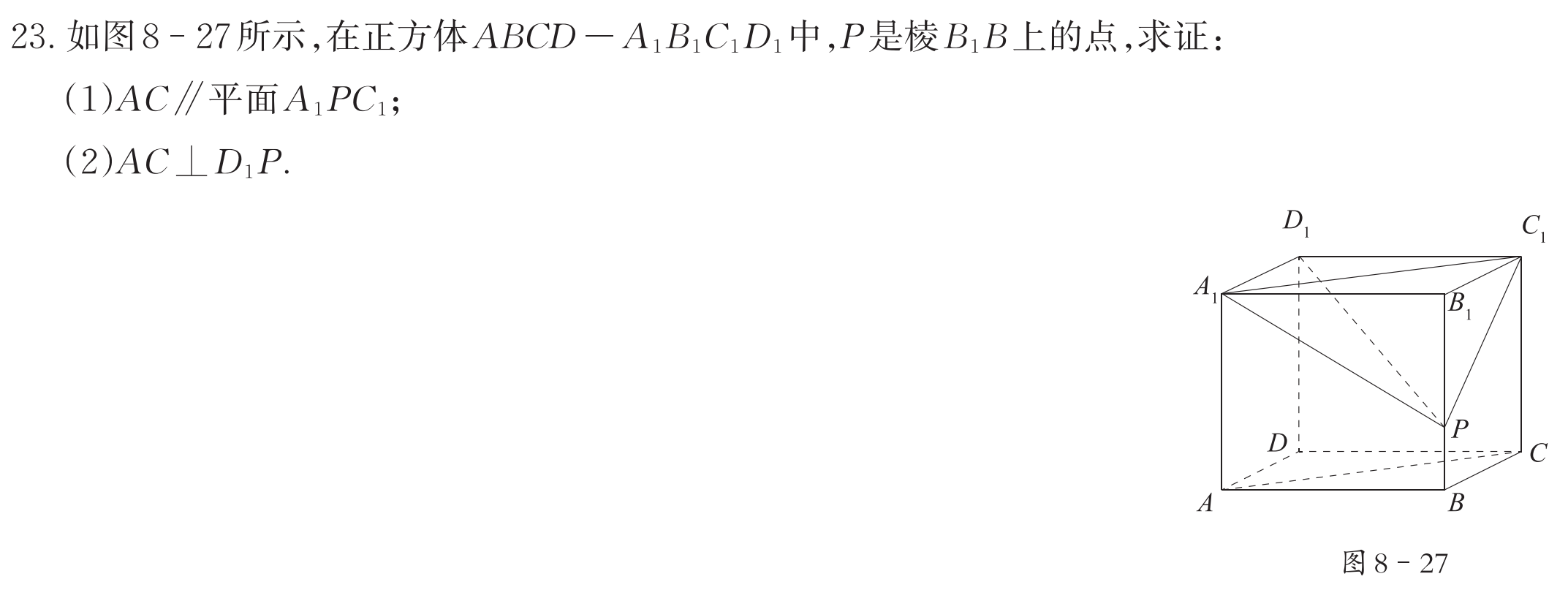 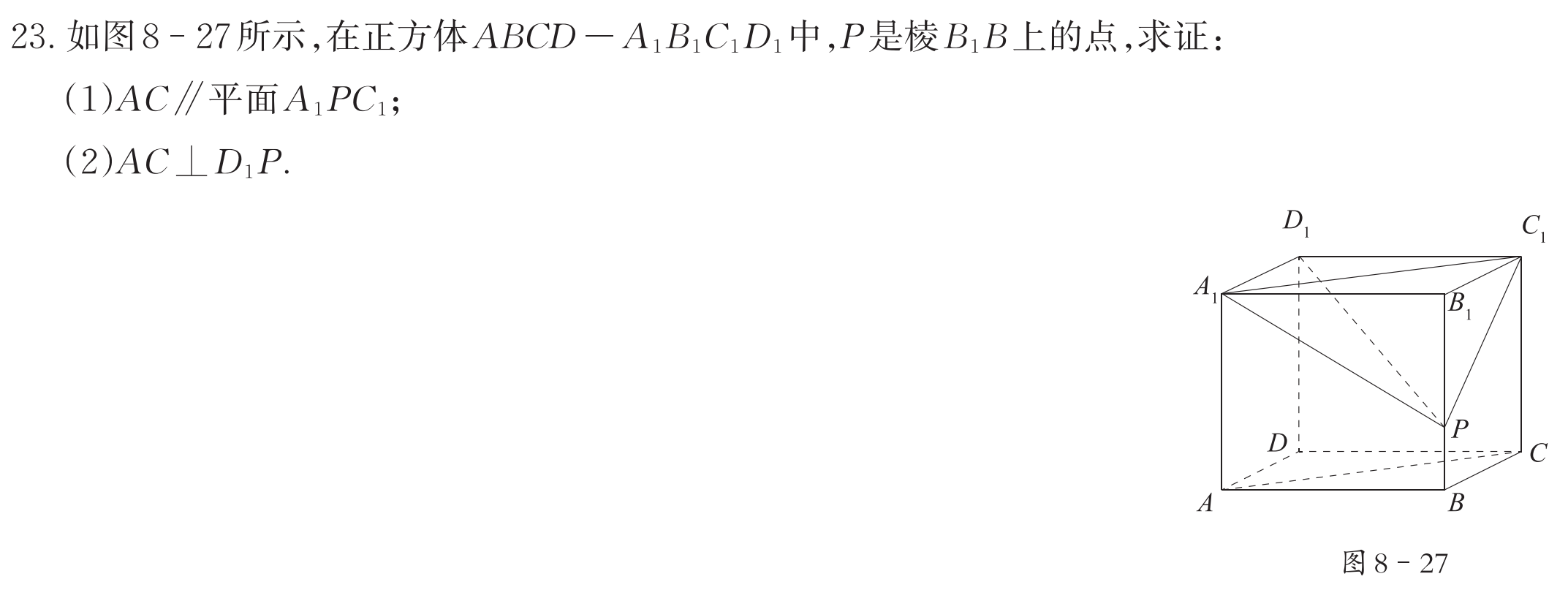 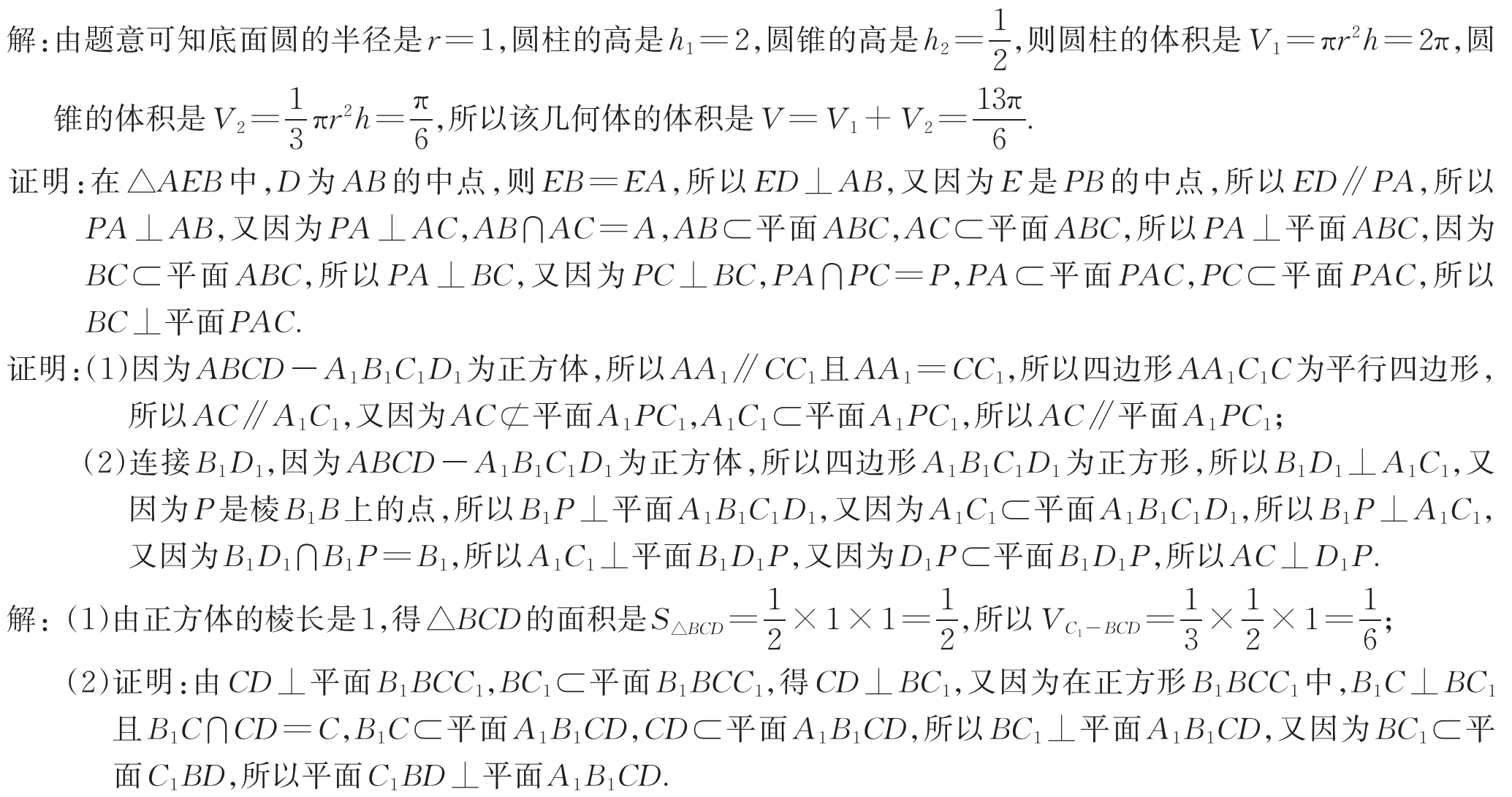 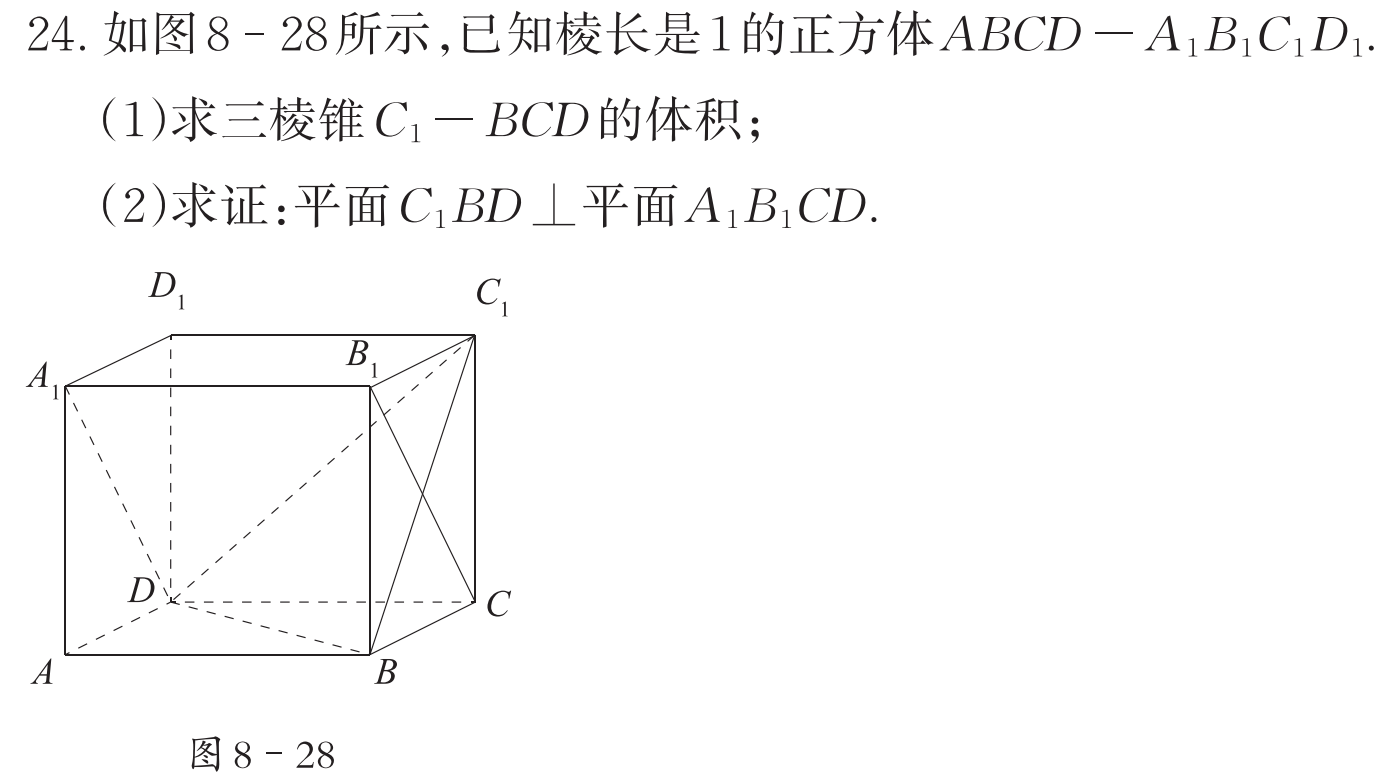 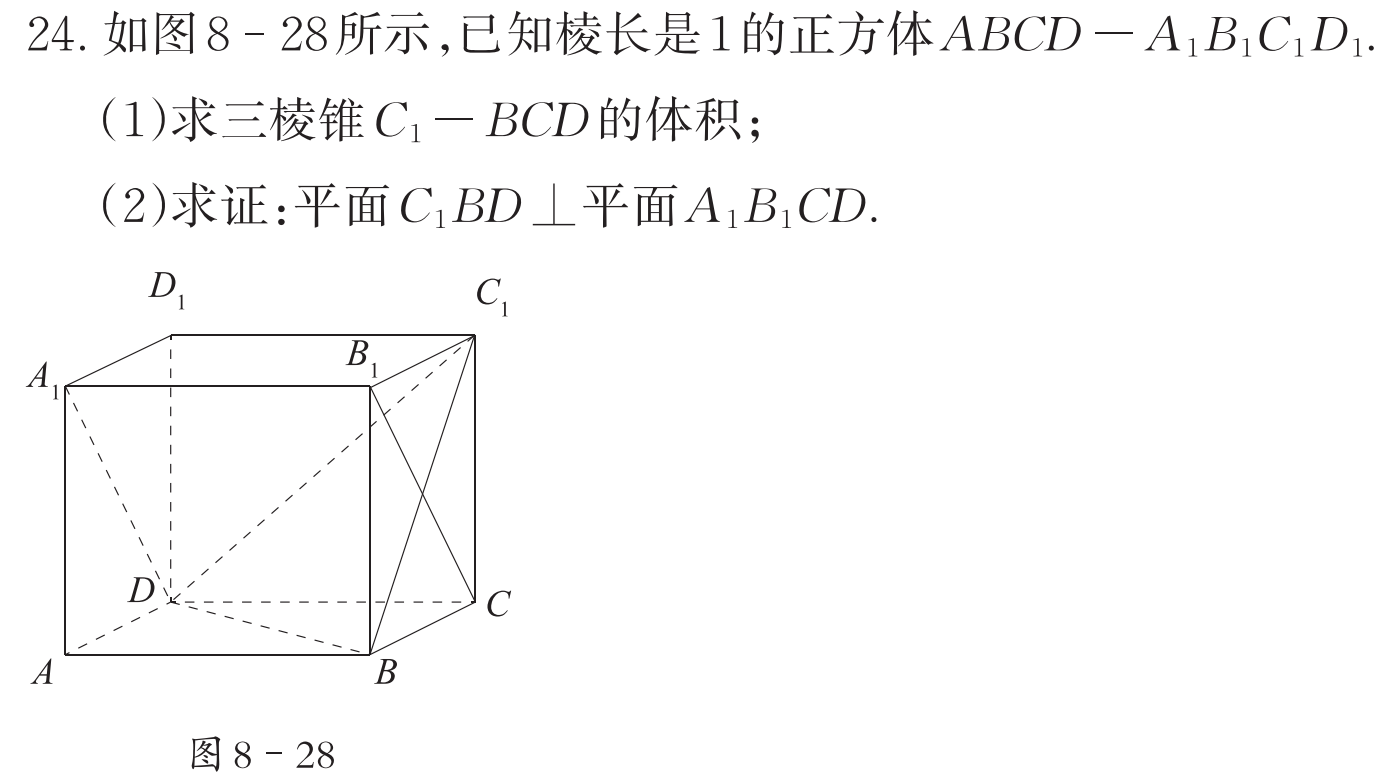 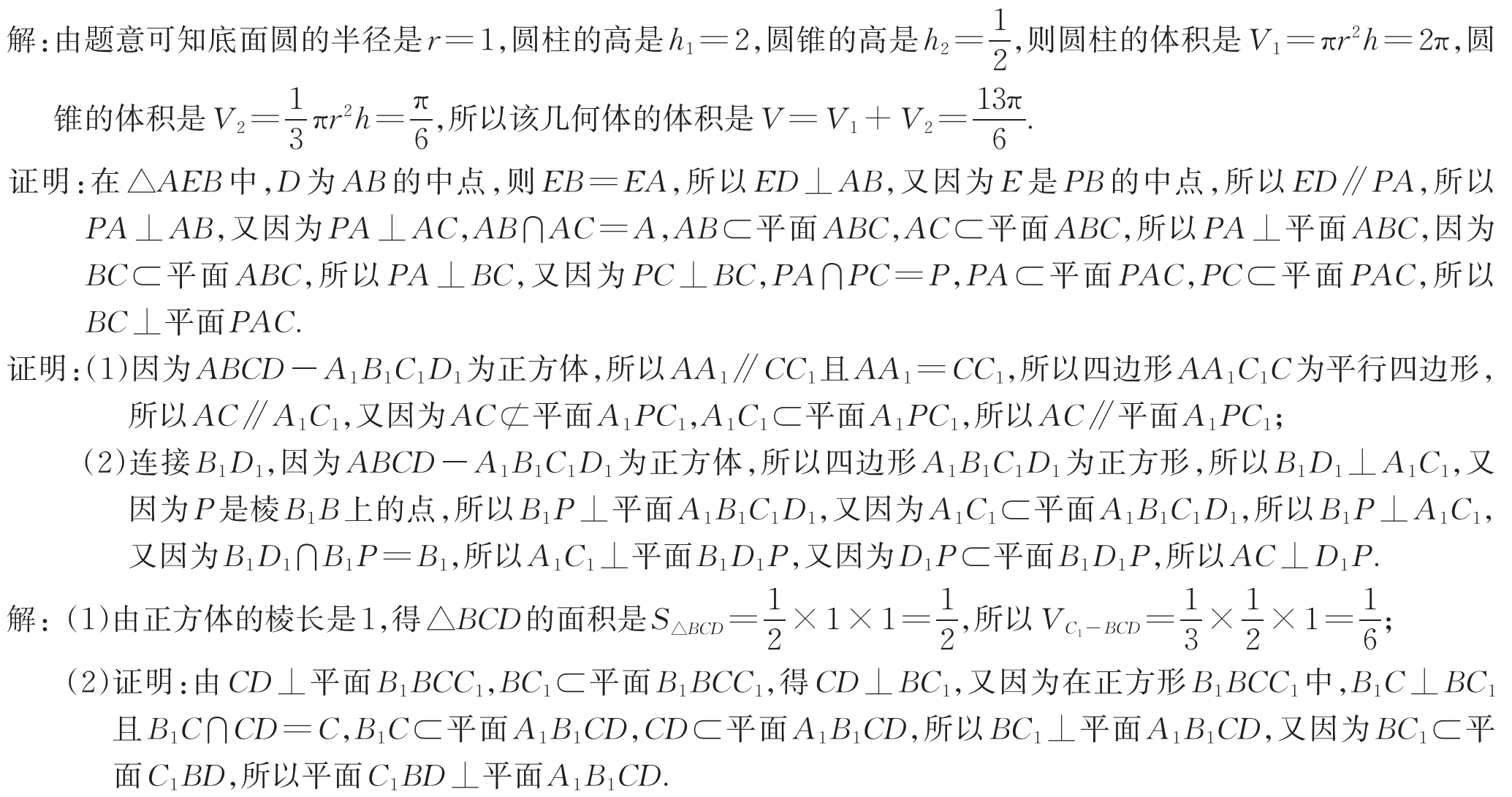 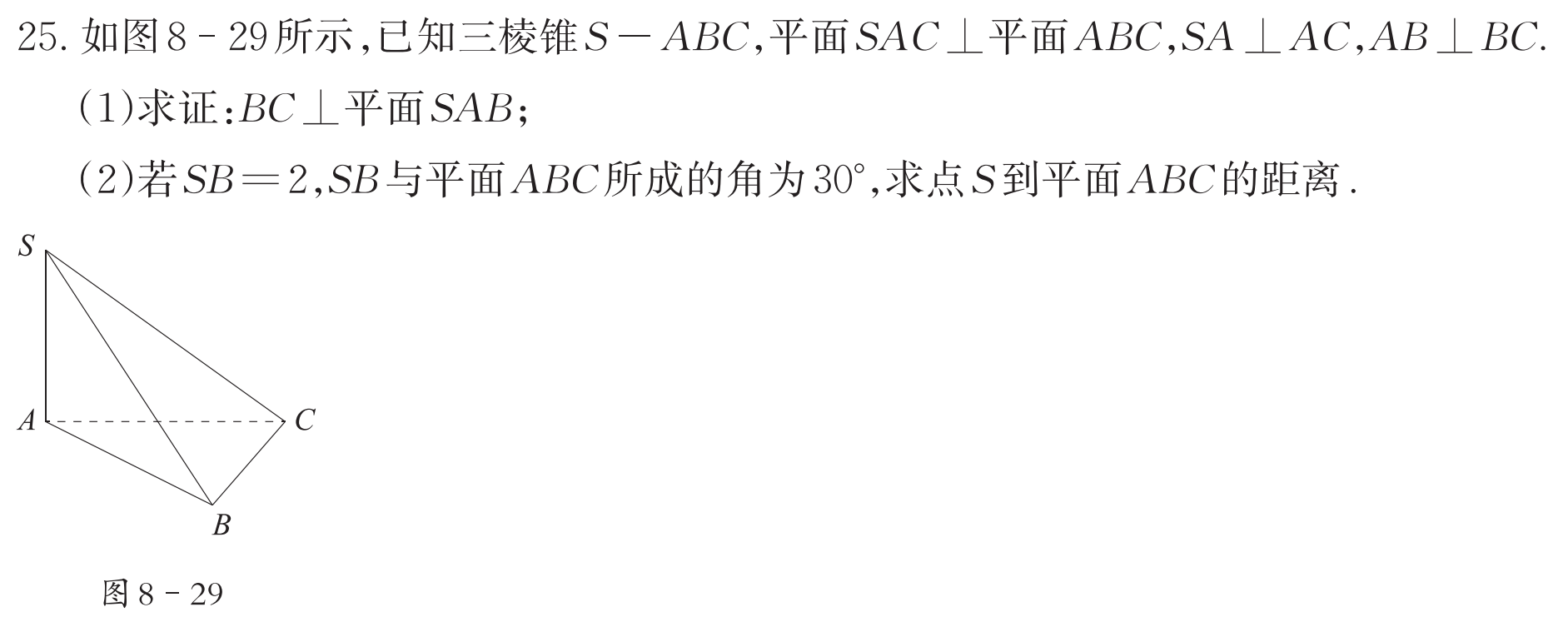 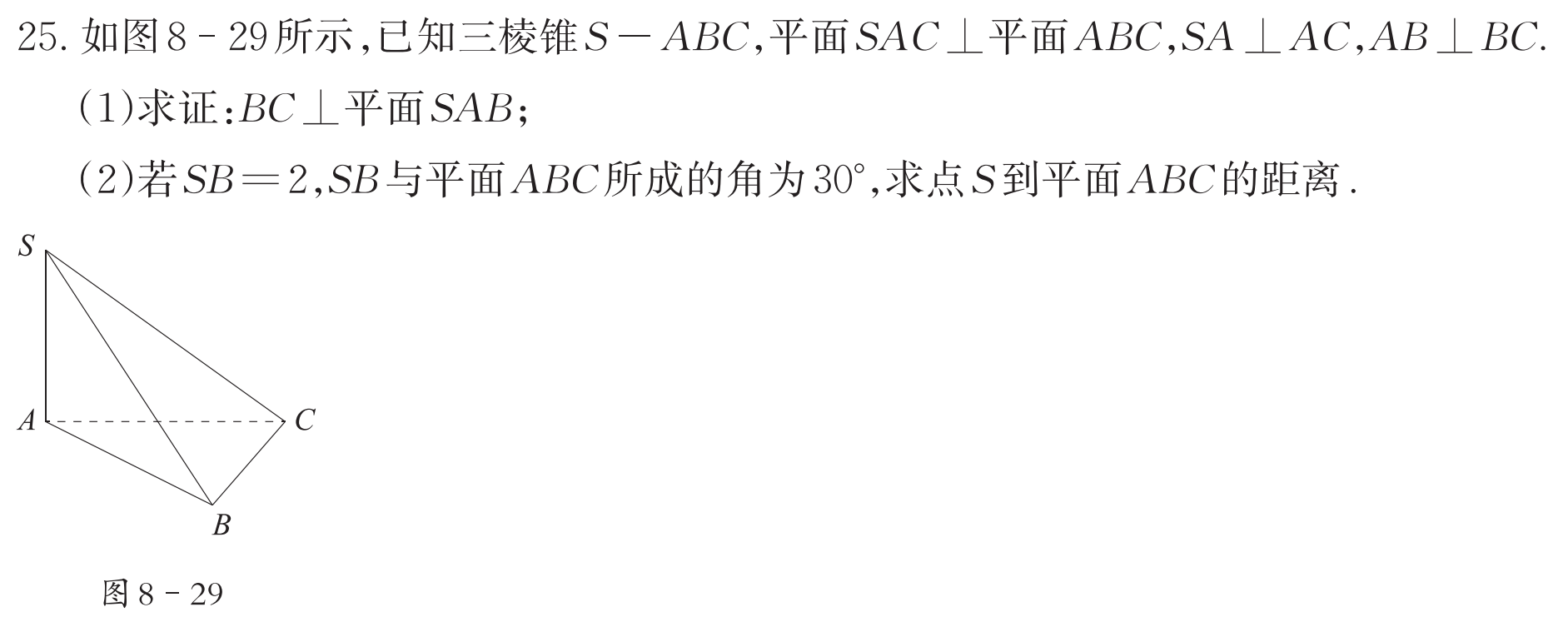 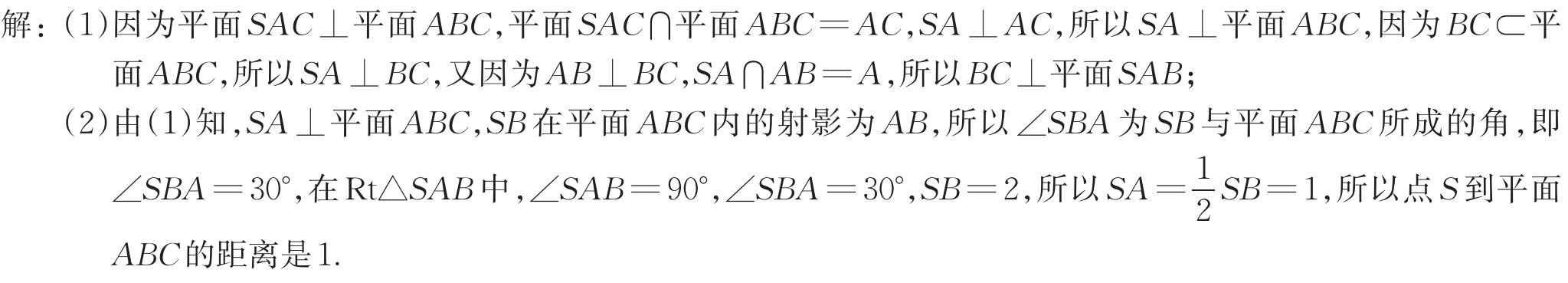 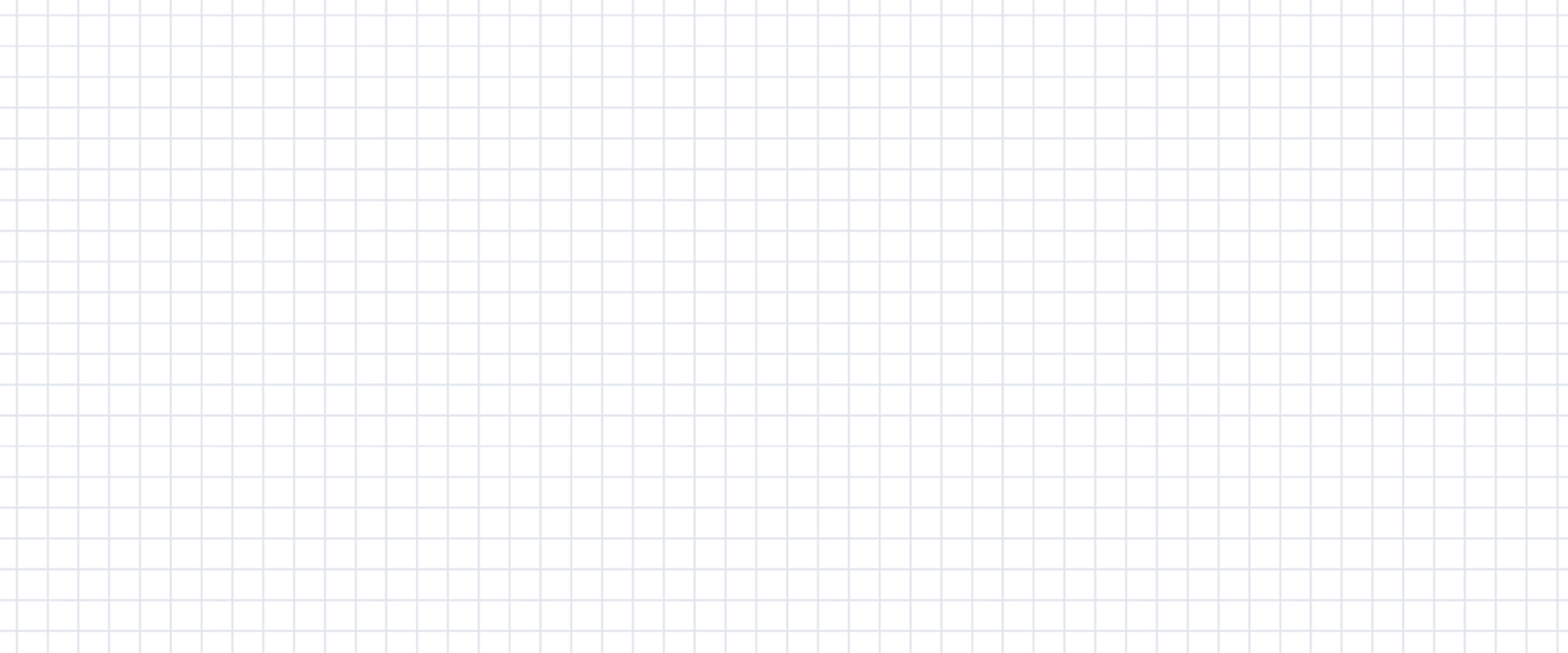 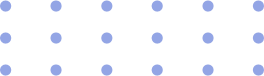 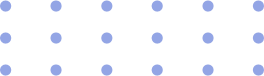 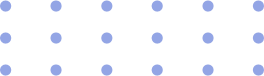 感谢收看